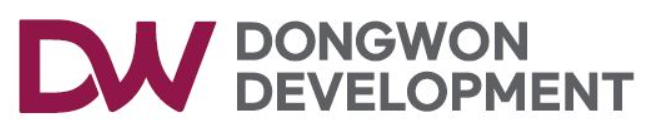 상시(월) 위험성평가 회의
24.04.03
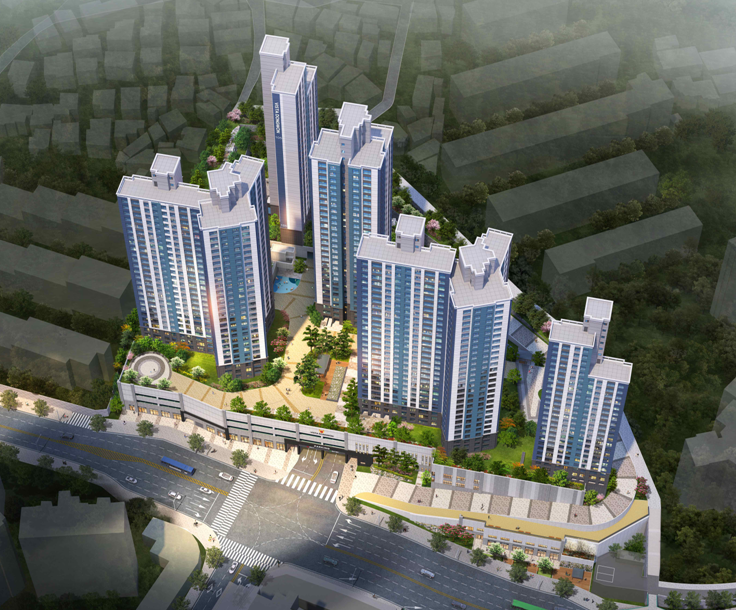 부암2차 비스타동원 아트포레 신축공사현장
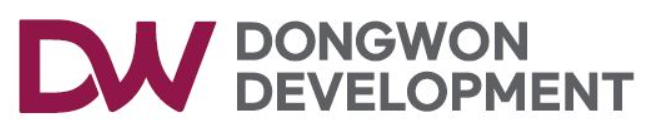 1. 03.27 위험성평가 F/B
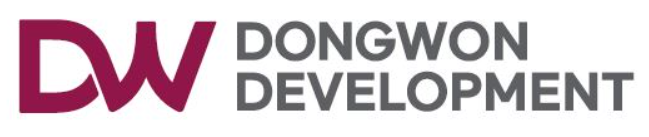 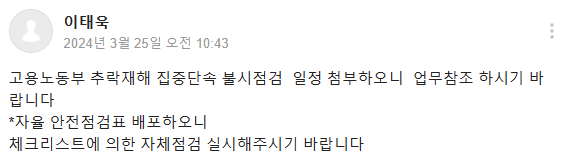 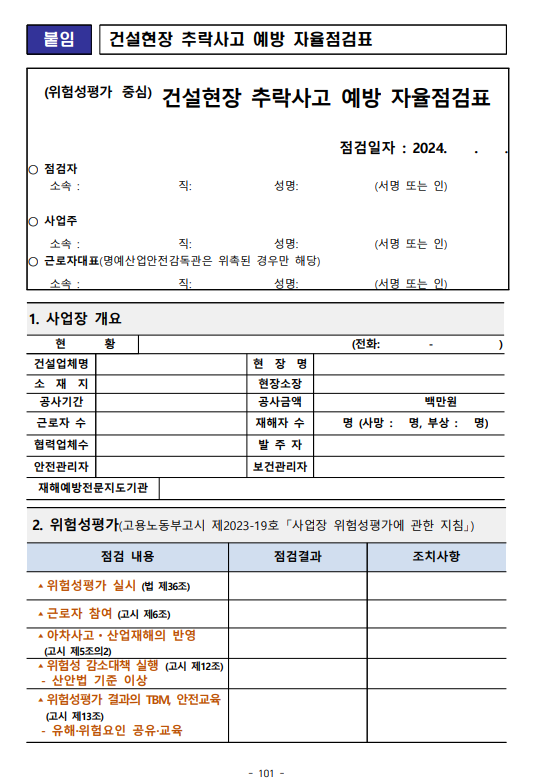 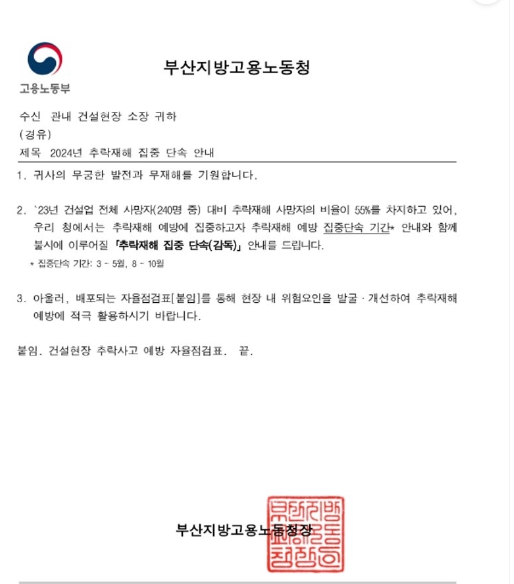 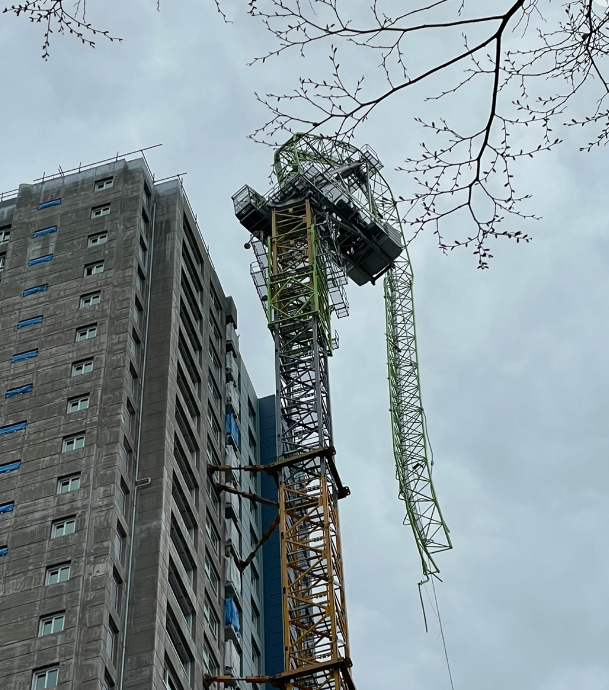 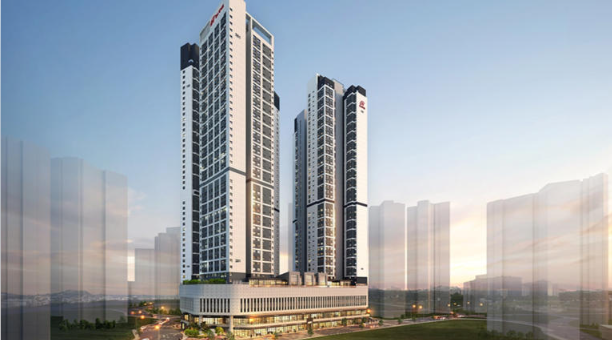 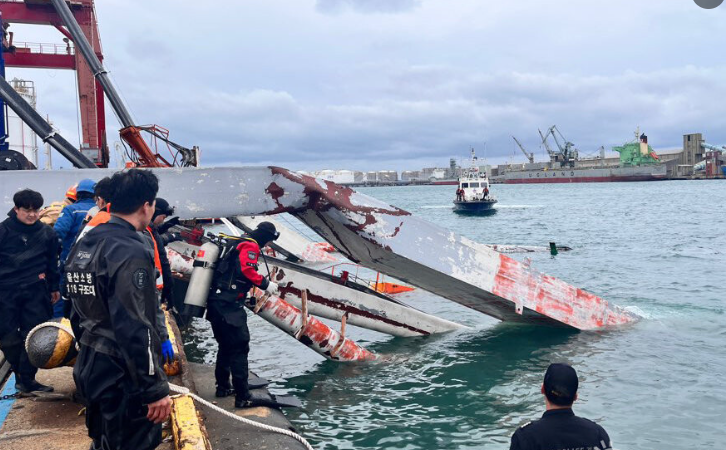 추락사고예방 관리철저!
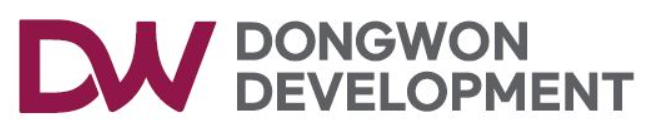 4. 공지사항 및 건의사항
1. 각 동단 갱폼 3개층에 대한 개구부 메랄라스망 제작 및 설치의 건

  2. 신규 투입 근로자 사전에 교육 시 이상유무 확인 및 절차에 의한 투입 확인
     (고령근로자 및 고혈압 근로자 의사소견서 및 검진유무 )

  3.위험성평가 등록부 및 상시 위험성평가 회의록 각 협력사 사무실  앞 인쇄 후 비치
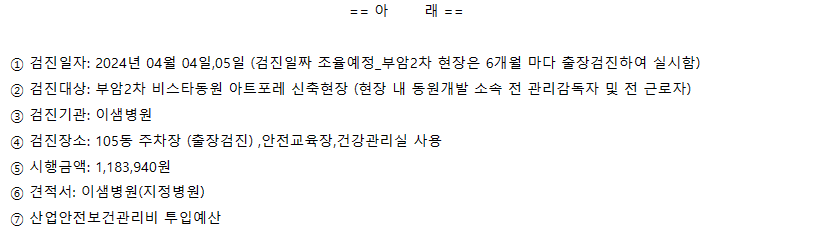 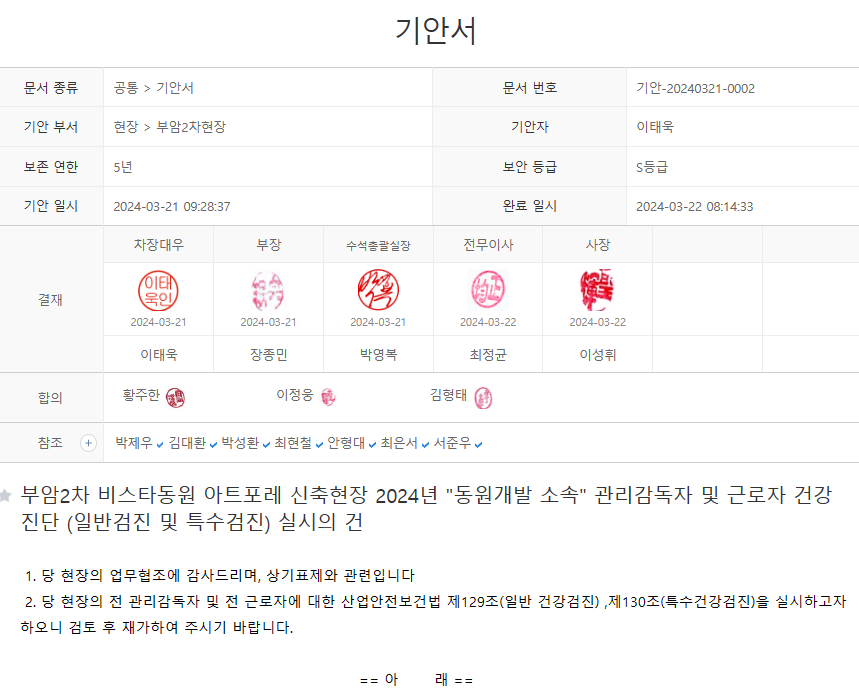 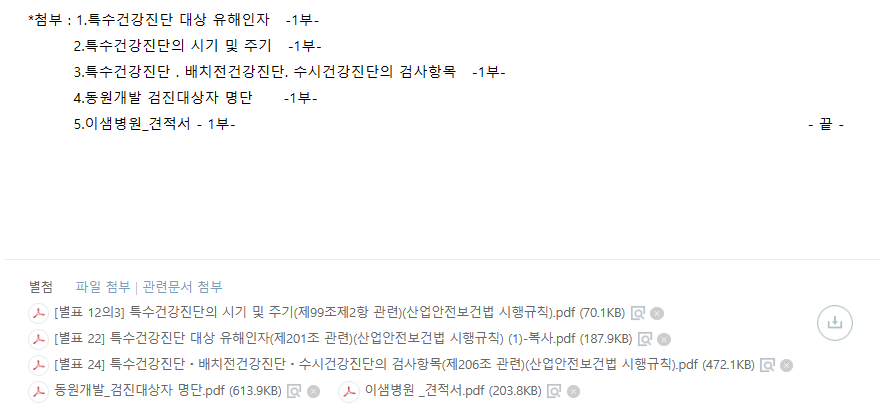 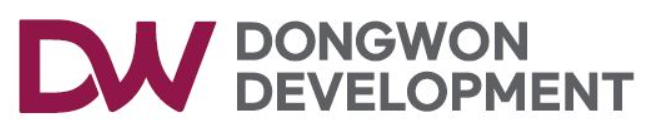 현장소장님 당부사항
1.차후 위험성평가 회의 실시 후 합동점검 실시의 건

2.노동부 추락사고예방 불시점검 대비 (평소에 실질적 으로 안전관리에 신경을 써라)

3.감전사고 관련 점검불량 및  감전의 위험이 높은 전선 등은 현장에서 즉시 폐기조치 할 것
* 상기 1번 항목 *

차주 4월 8일 월요일부터 주 3회 아침조회 종료 후 동원개발 및 각 협력사  동행하여 합동점검 실시의 건
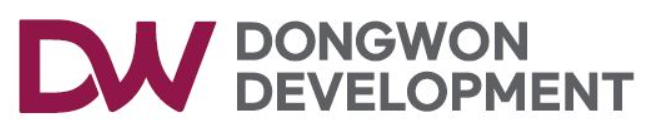 2. 04.03  위험성평가
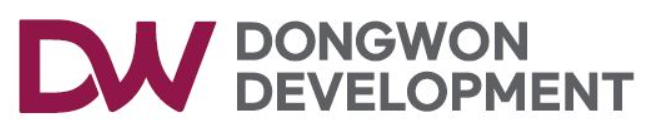 1.월 위험성평가&피드백
3월 위험성평가 상,중등급에 대한 조치등록 누락유무 확인
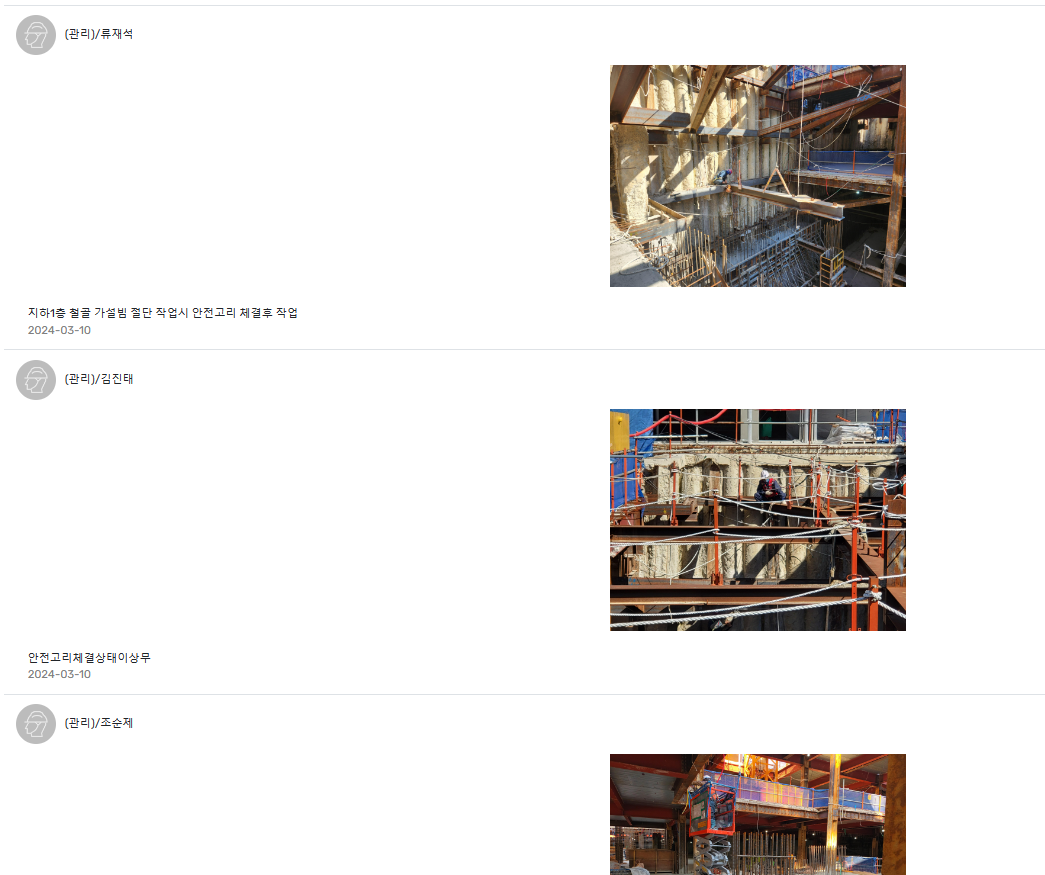 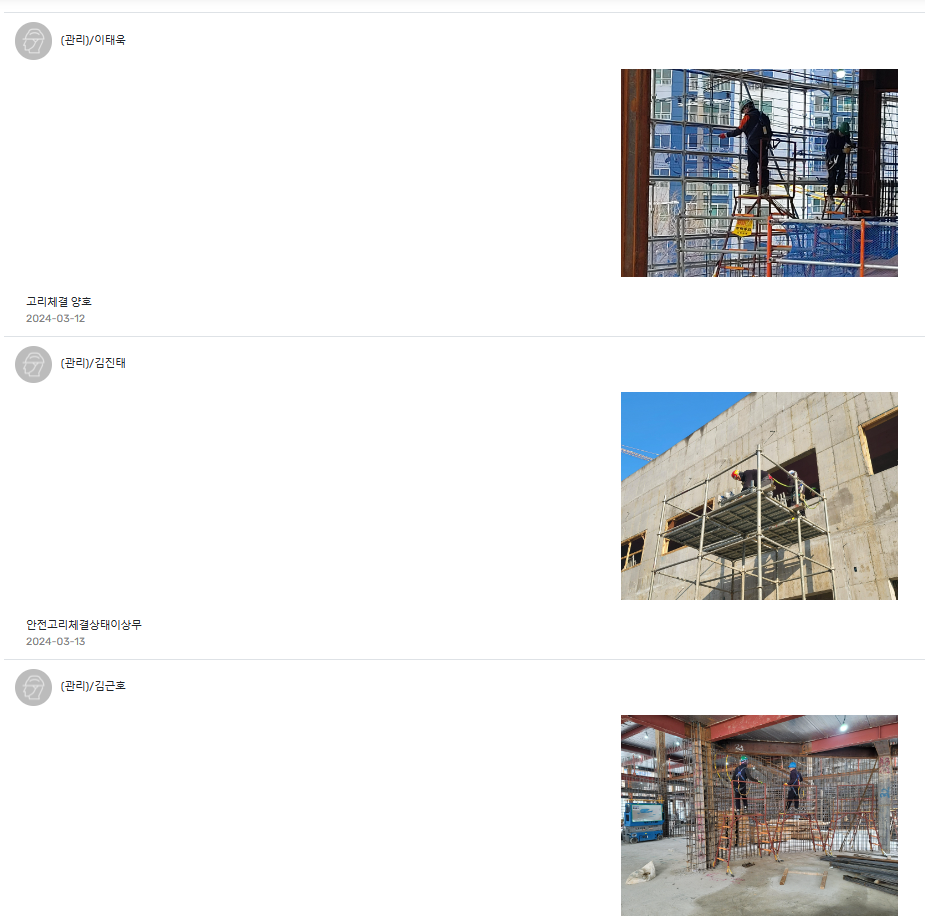 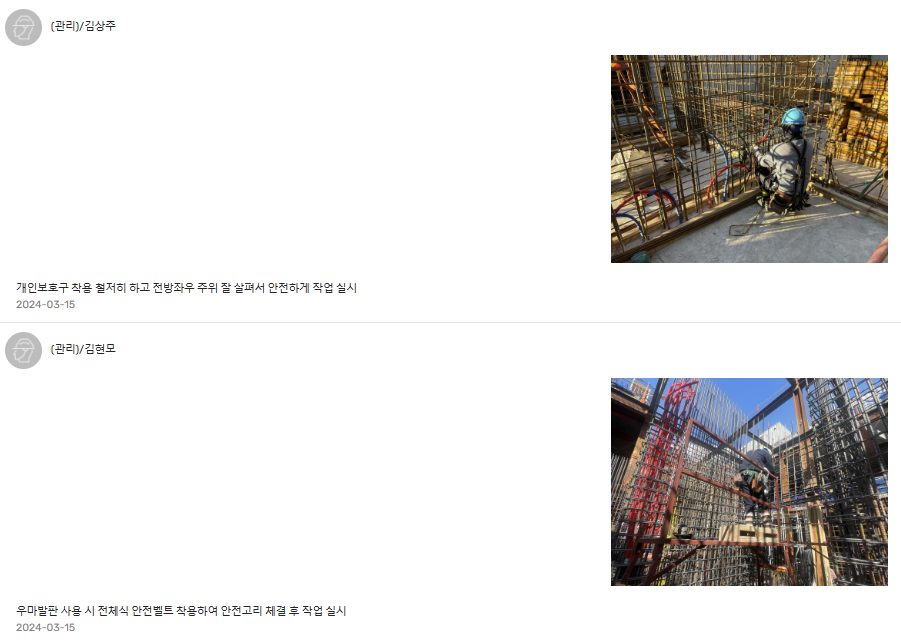 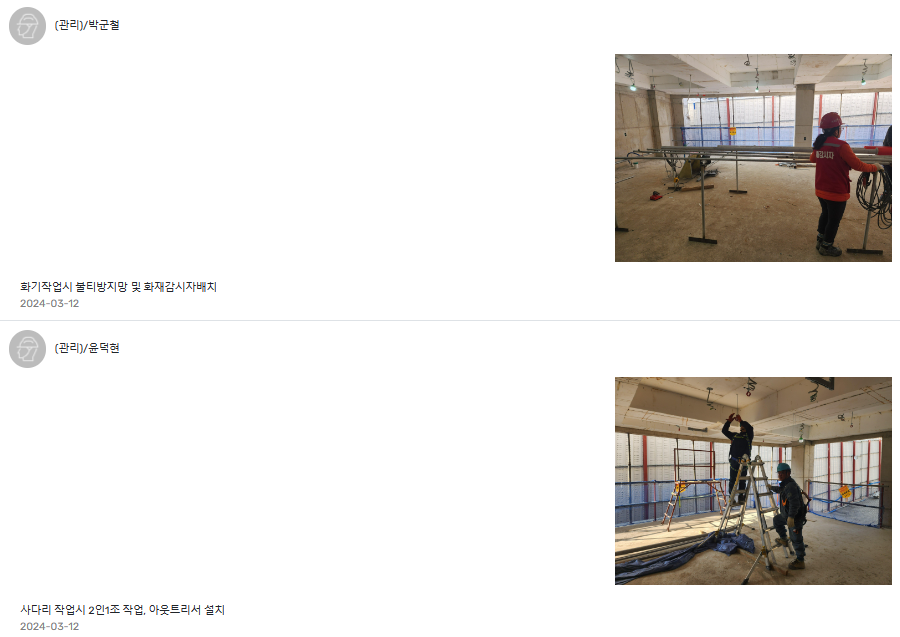 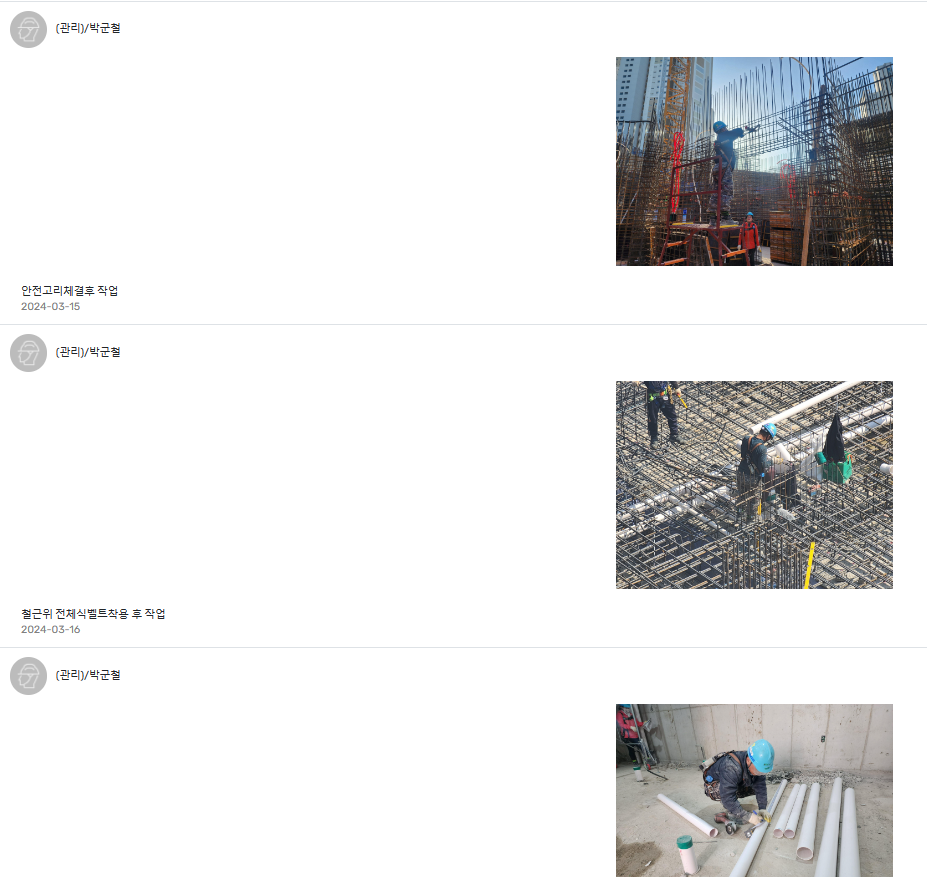 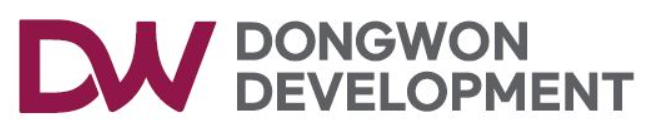 1.월 위험성평가&피드백
4월 위험성평가 등록부 작성, 검토  및 승인절차 확인철저
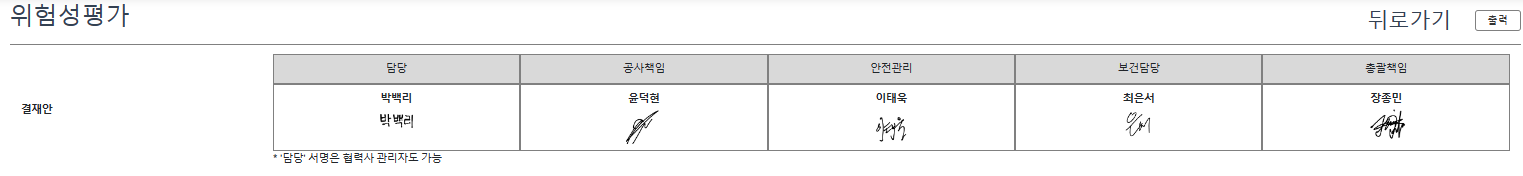 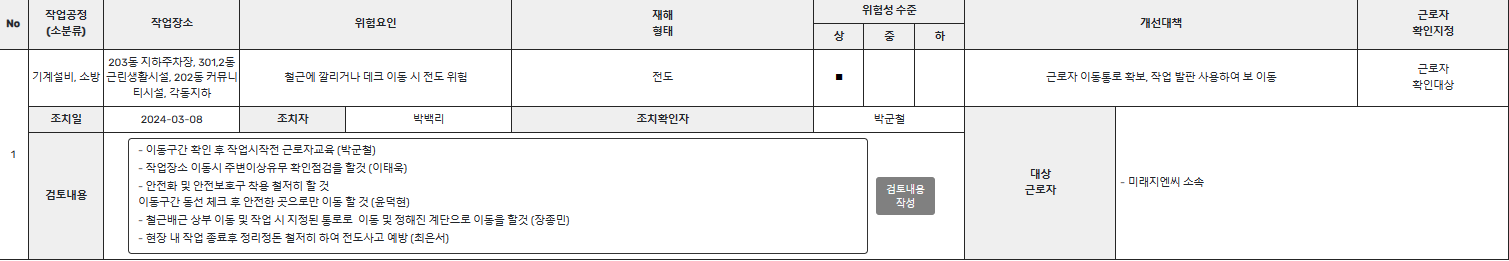 1.작성절차 및 검토, 승인절차 꼼꼼히 확인

2.누락공정이 없도록 작성할 것
   (단위작업 등 소규모 작업에 대한 위험성평가표 확인)

3.상: 15%, 중: 35%, 하: 50% 정하여 상 등급 및 중 등급 기준확립
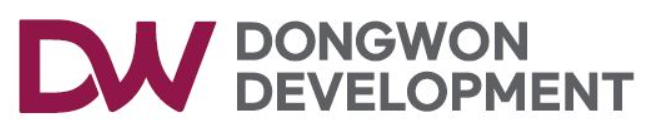 1.주간 위험성평가&피드백
1) 현장에서 사용하는 말비계 사용수칙 미 준수_추락, 전도위험
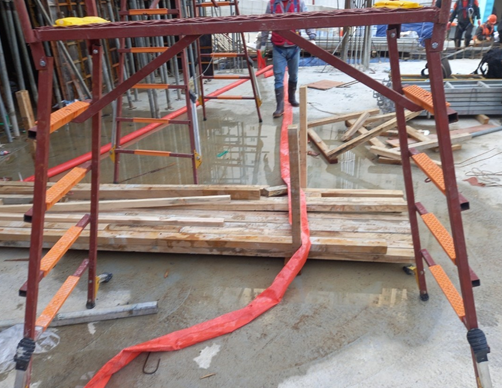 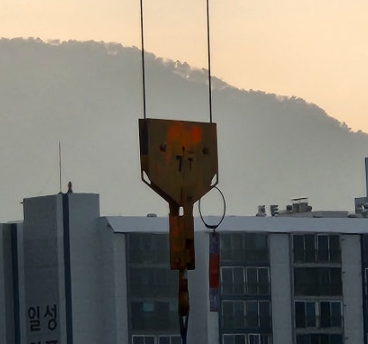 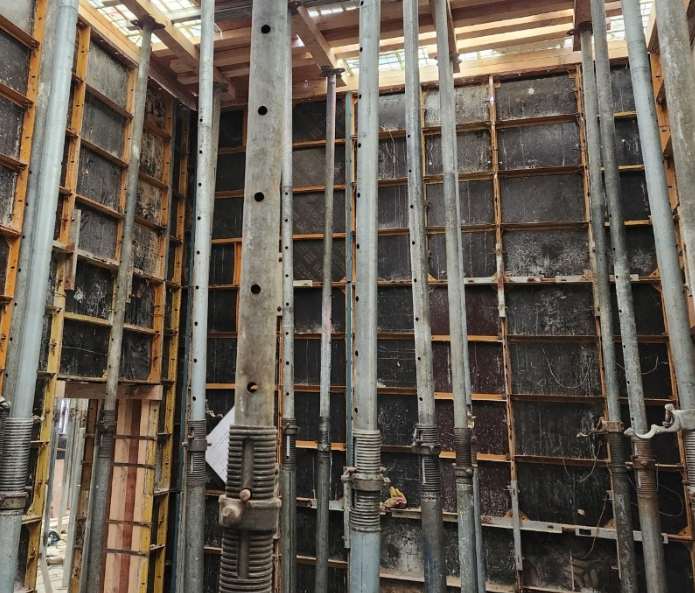 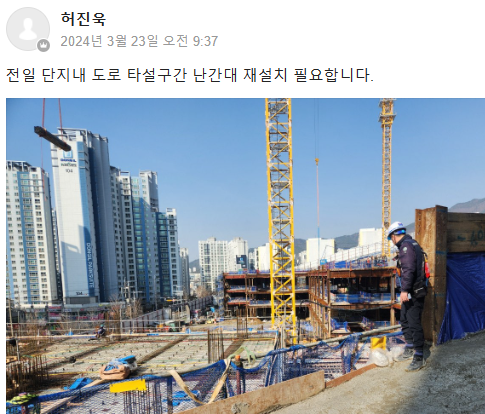 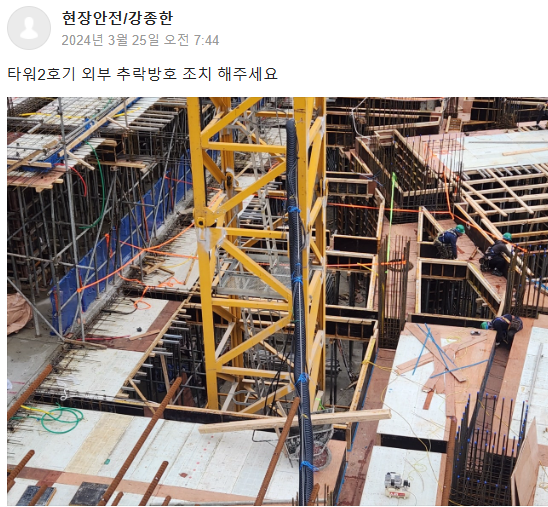 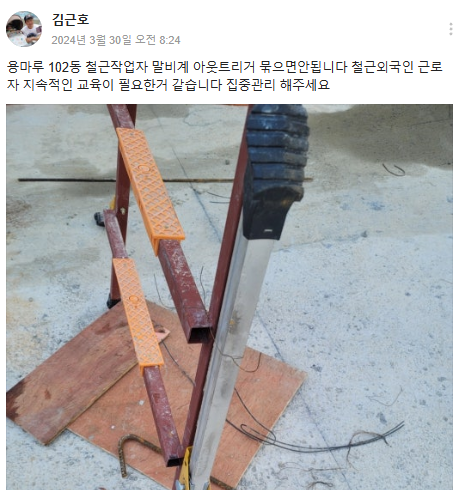 102동 지하층 말비계 아웃트리거 미 설치로 인한 전도위험
*가새조임 상태 점검상태 미비한 상태에서 아웃트리거 설치상태 불량
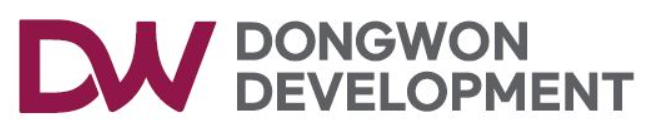 1.주간 위험성평가&피드백
2) 붐대 직하부 통제관리 미흡으로 인한 낙하물 사고위험
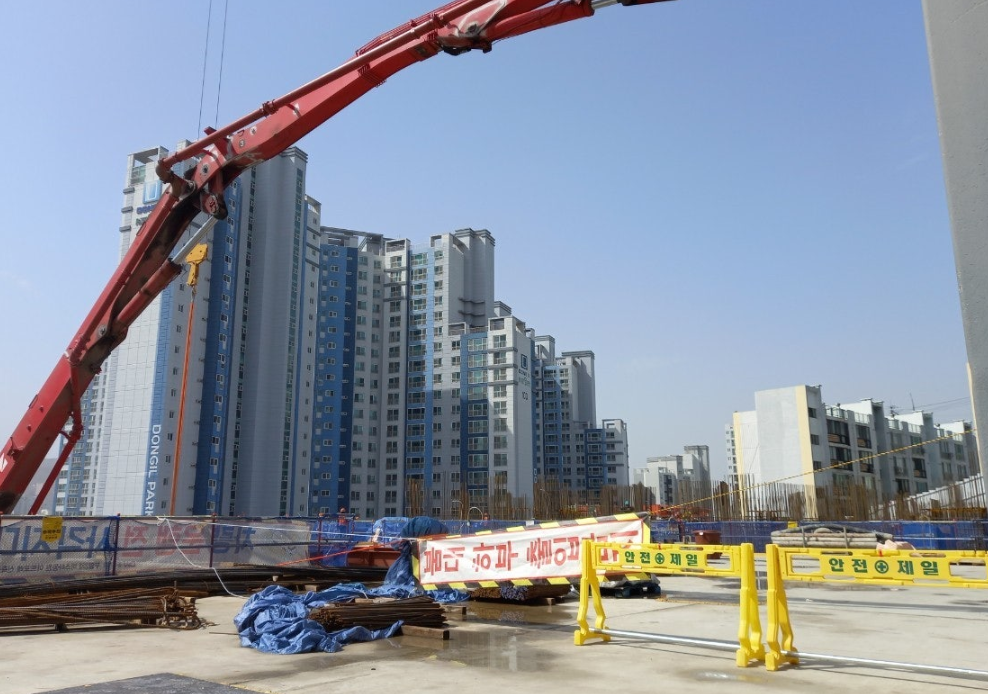 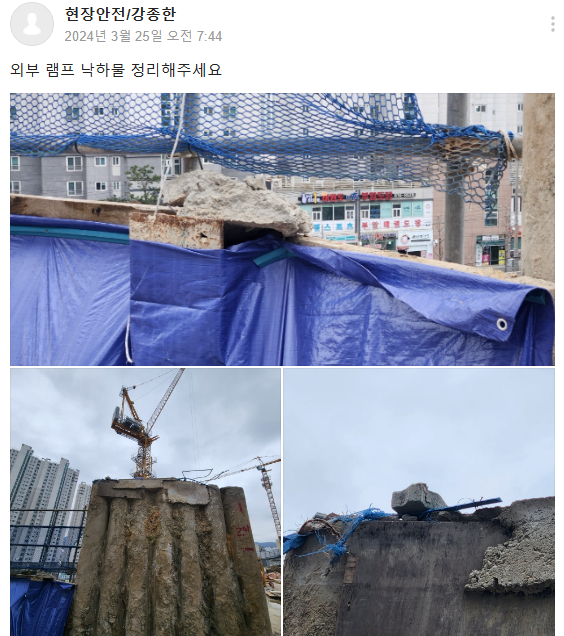 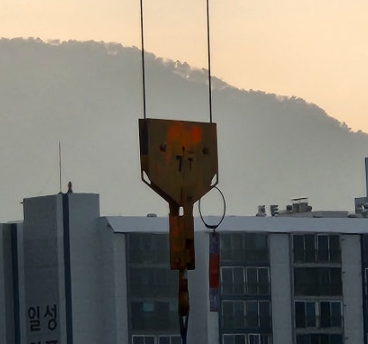 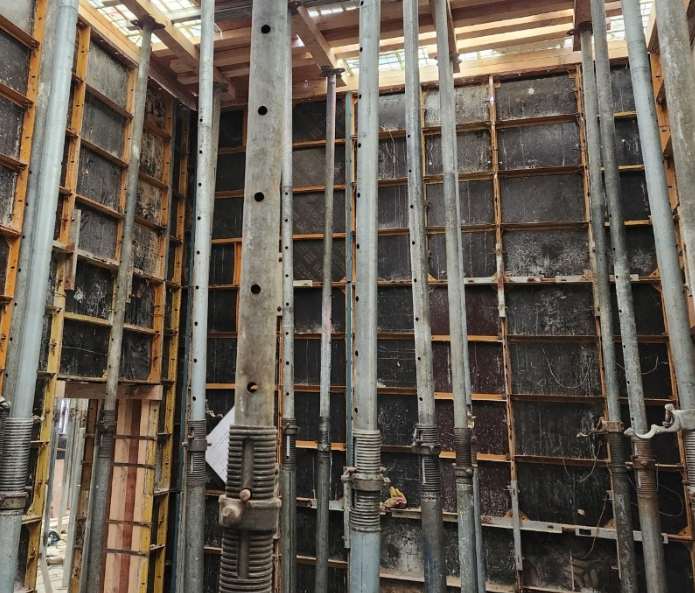 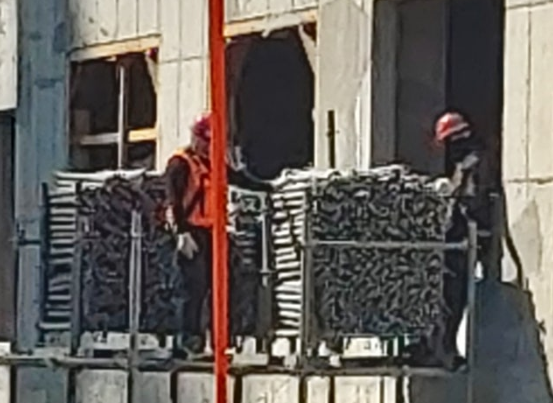 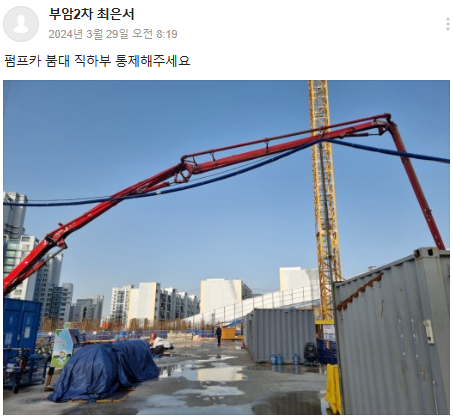 붐대 파단으로 인한 사고사례 다수
*현장 구조상 압송관 타설이 힘들 경우 상부로 붐대 펼쳐서 작업을 하지만 그래도   하부에 위험경고 식별을 설치하여 표기는 반드시 해놔야 됨
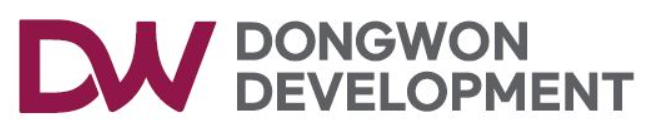 1.주간 위험성평가&피드백
3) 철근벽체 전도로 인한 조치 시 _추락, 깔림위험
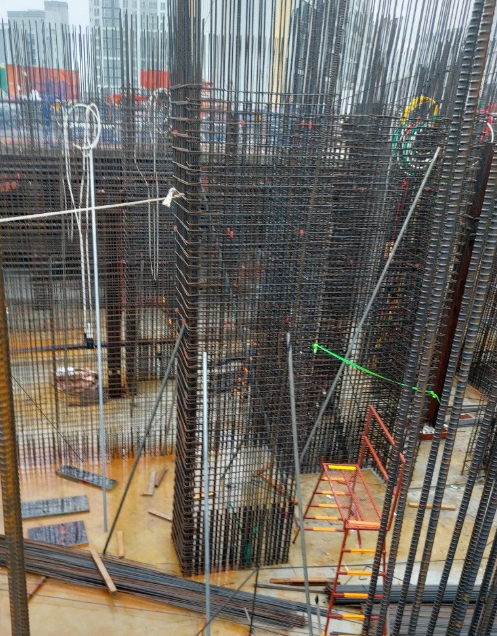 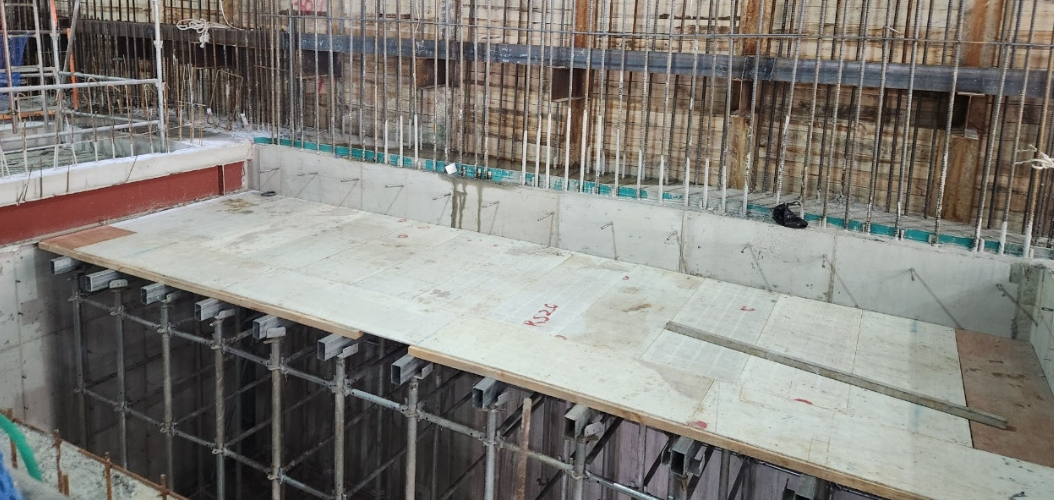 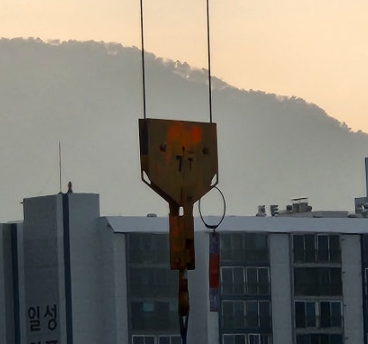 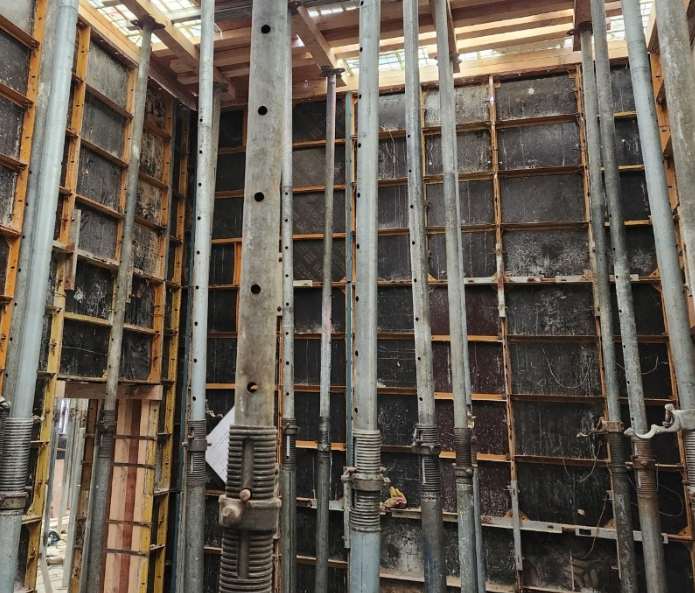 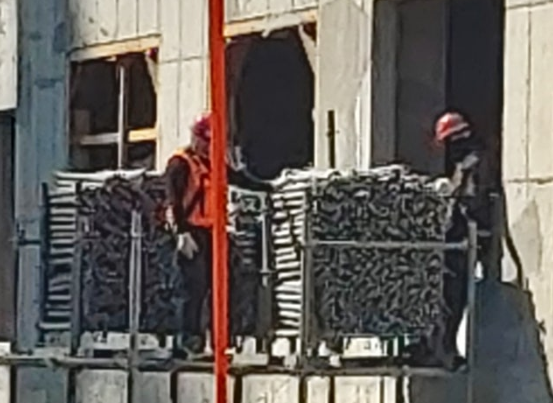 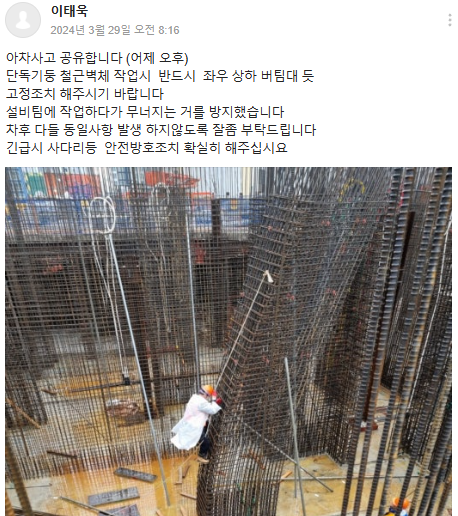 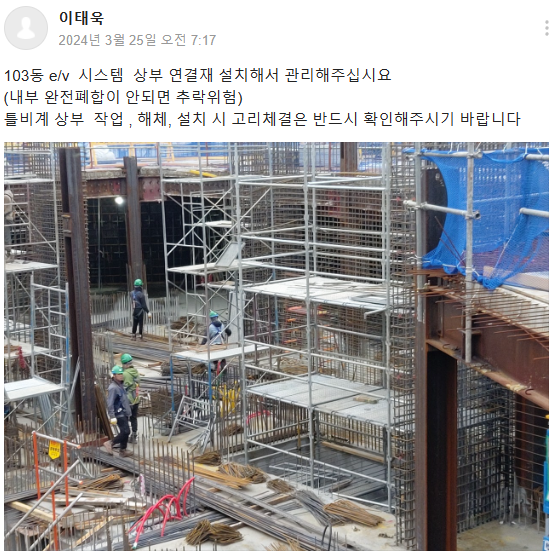 사전에 높이가 5m이상의 철근벽체 및 거푸집을 별도의 지지대를 설치하여 무너짐을 방지하도록 할 것
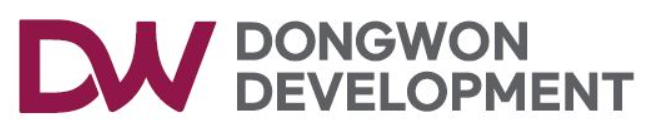 1.주간 위험성평가&피드백
4)자재 거치 불량으로 인한 낙하, 충돌, 전도 등 복합적 사고발생 위험
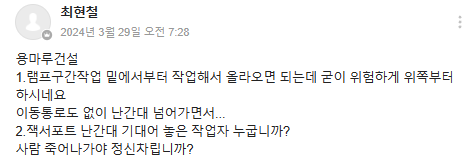 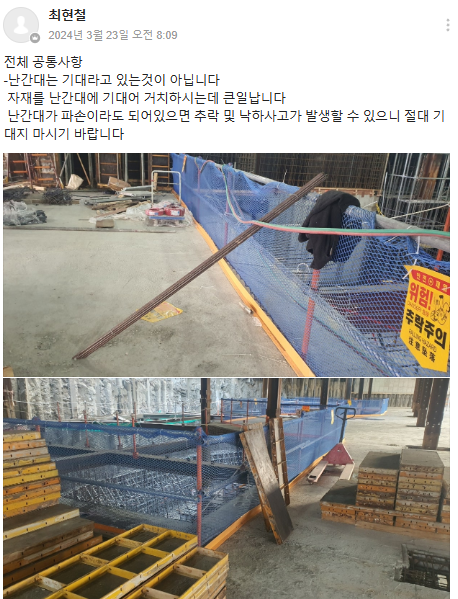 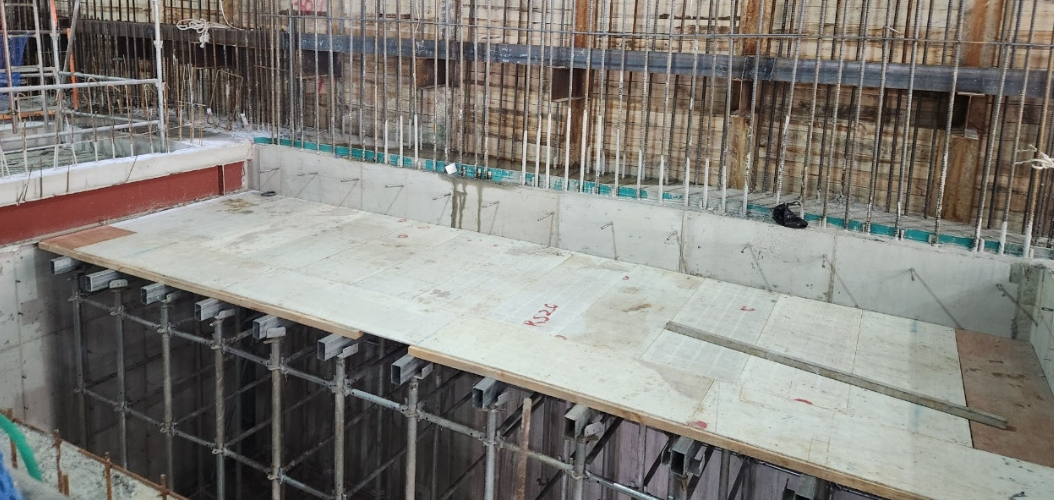 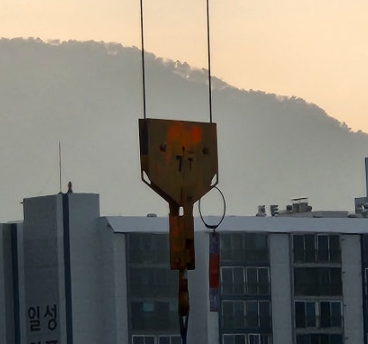 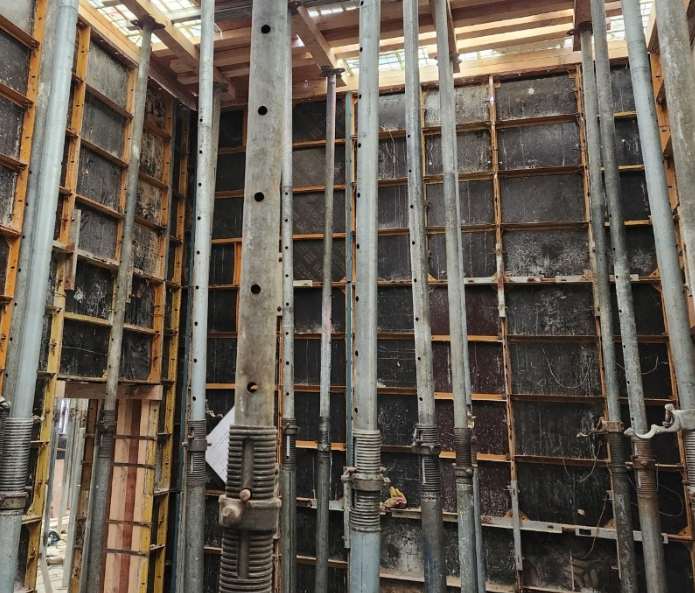 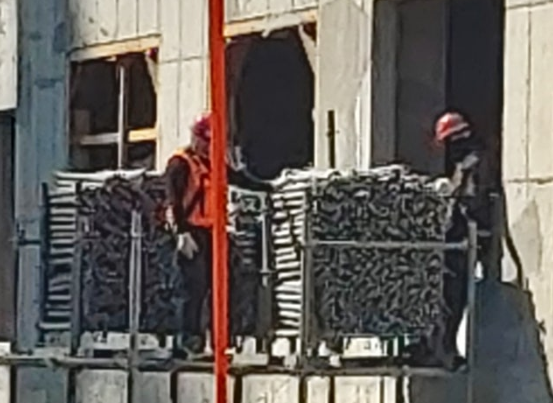 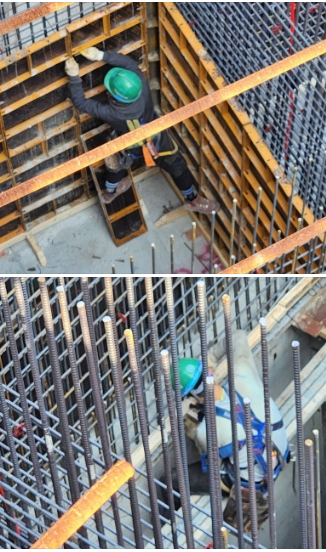 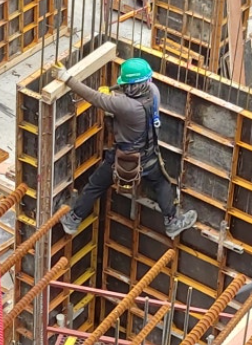 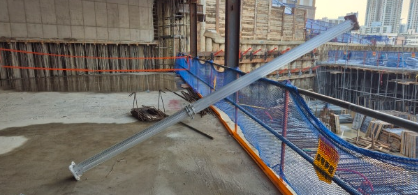 자재 관리 및 적재방법 등 지속적인 전달 및 교육필요
*특히 자재투척 등 자재관리하고 사용하는 방법에 대해 미흡한 부분이 많음
*저번주에 이어 동일항목 반복적으로 관리가 안됨 
(안전난간 변형으로 인한 추락사고 발생 위험 증대)
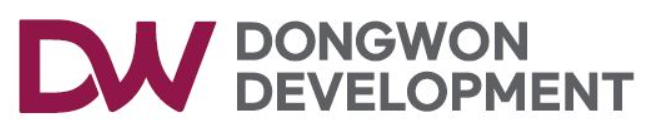 1.주간 위험성평가&피드백
5) E/V 실 난간해체 후 작업투입 지연으로 추락사고위험
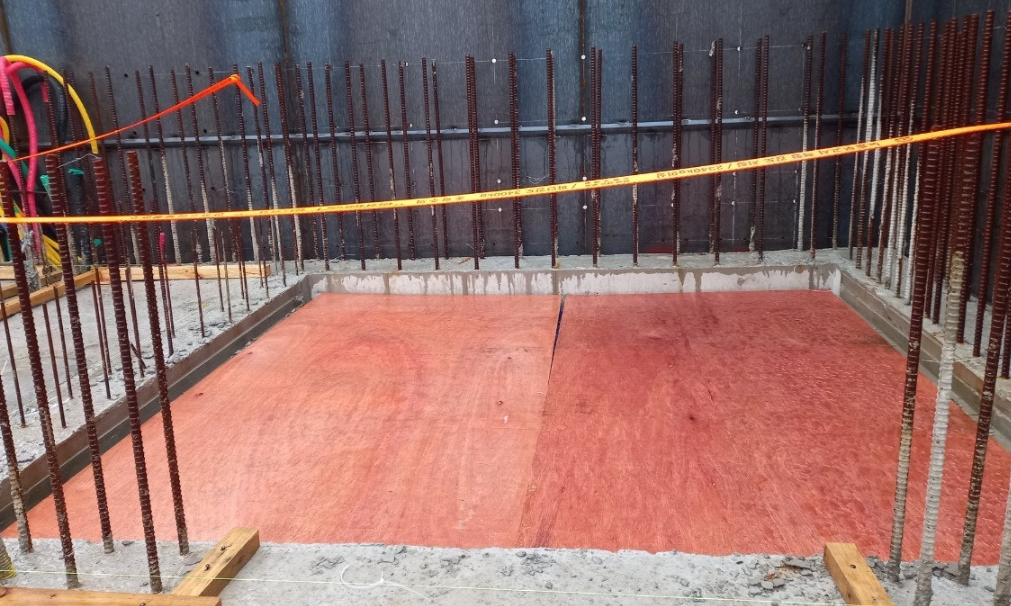 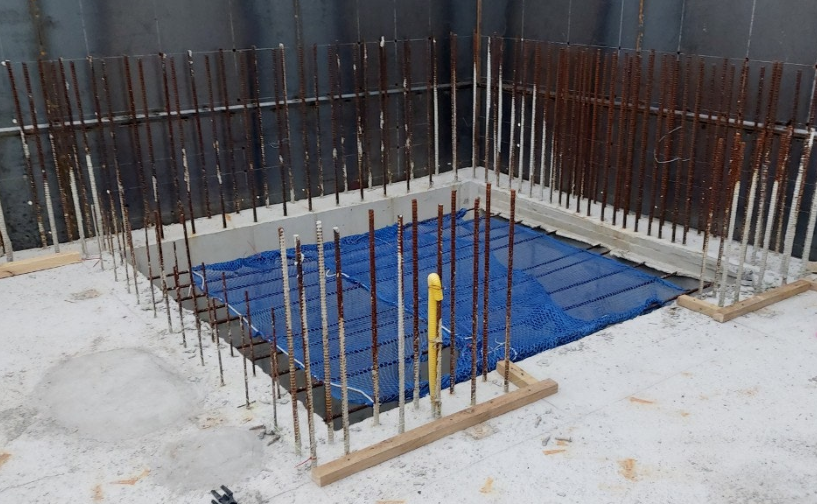 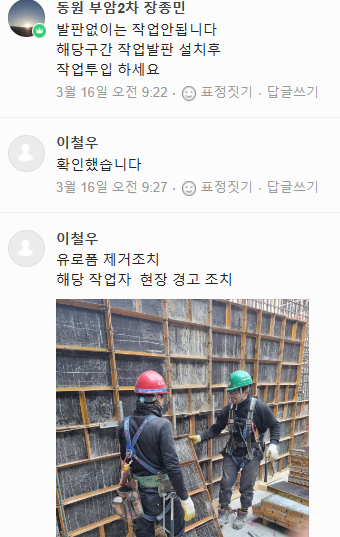 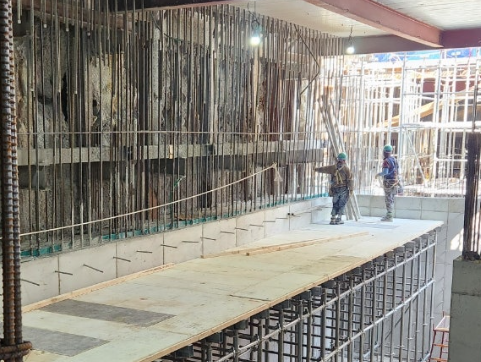 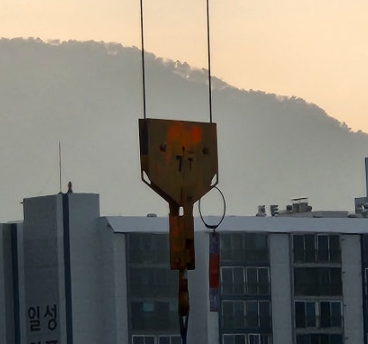 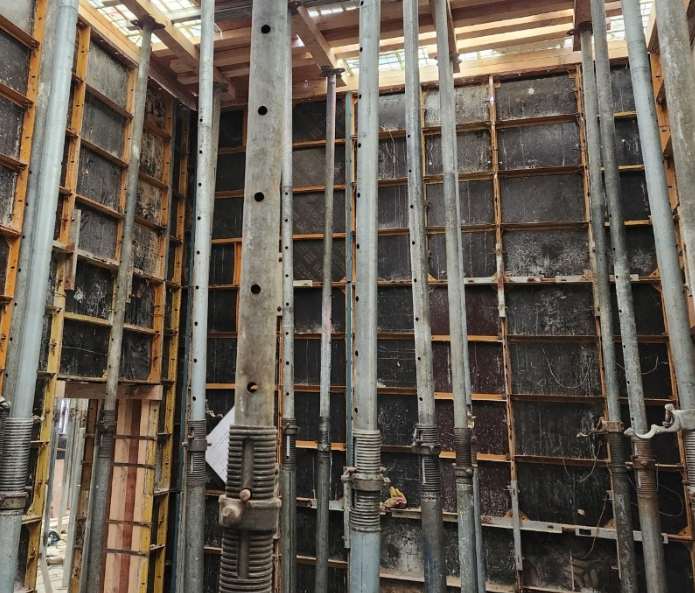 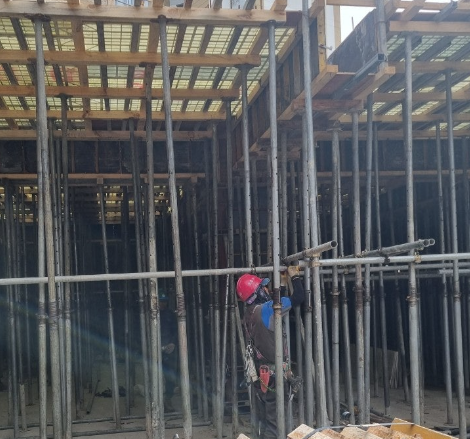 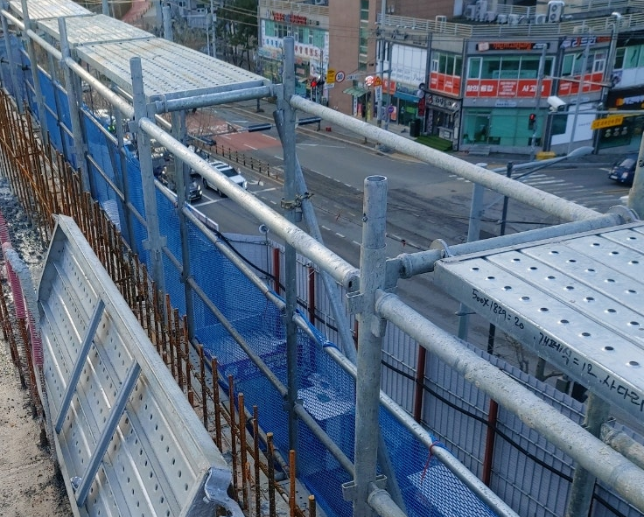 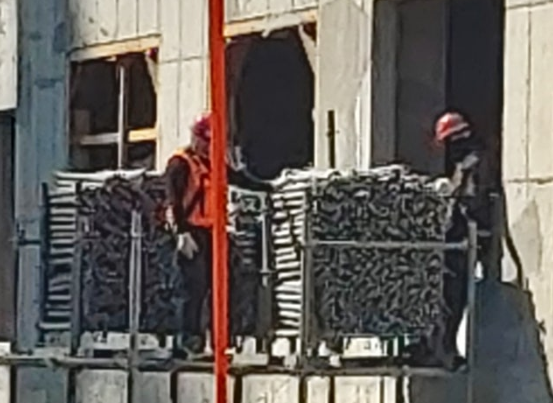 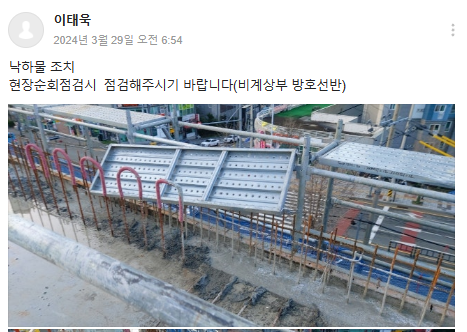 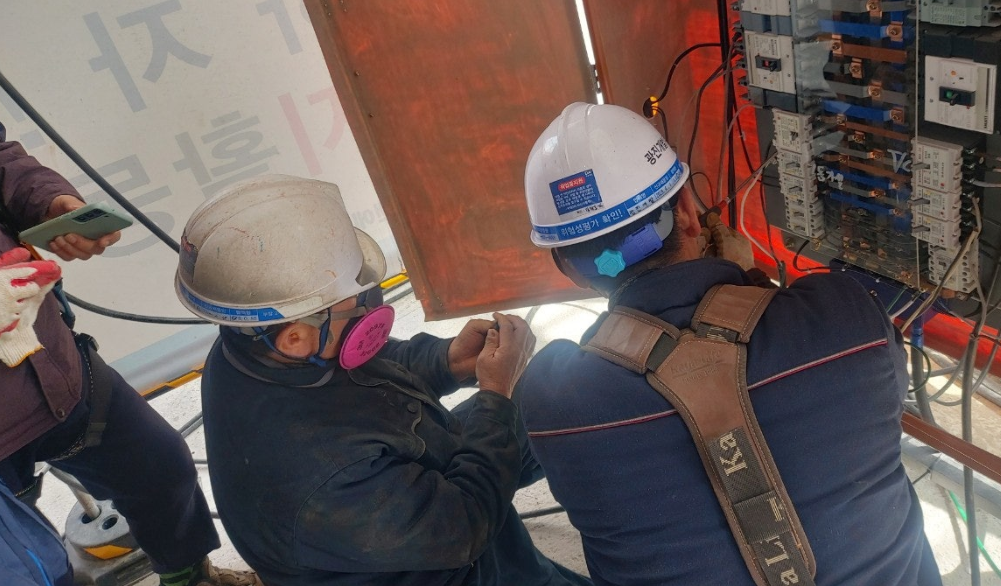 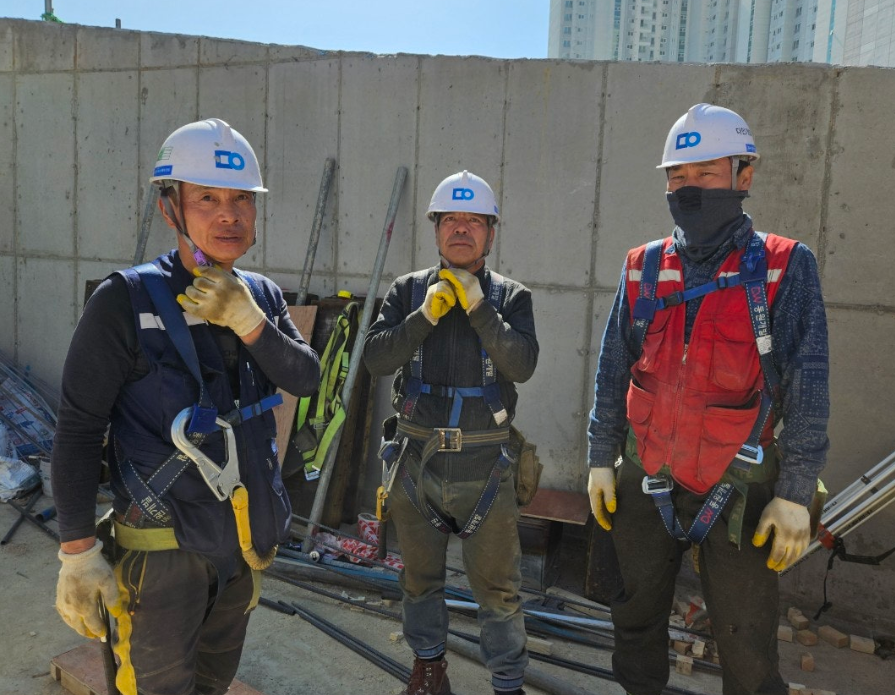 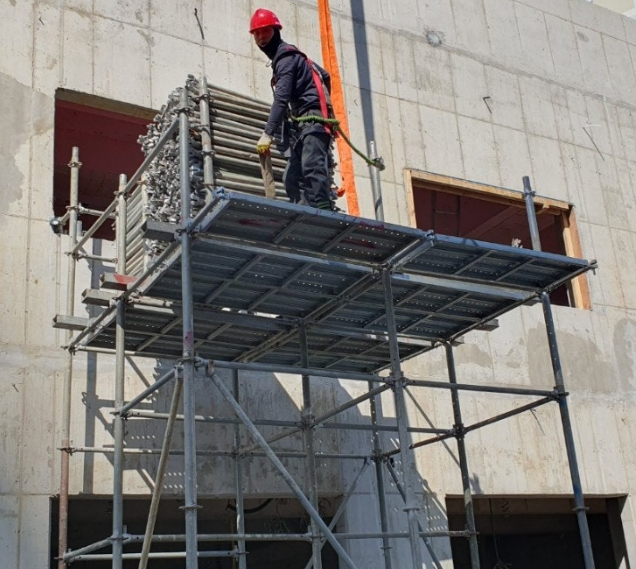 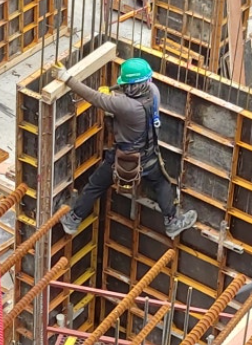 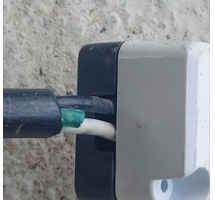 조치완료 차주 피드백
_E/V 추락사고 급증으로 2중, 3중으로 관리 강화 철저 
재래식 사고재해는 무조건 선조치 하여 관리를 철저히 할 것
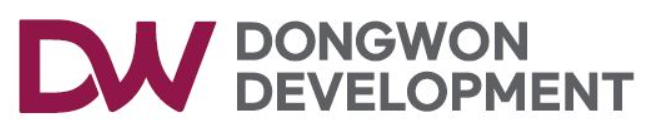 1.주간 위험성평가&피드백
6) 안전난간 일부 해체 후 철근적치로 인한 낙하,붕괴,추락위험
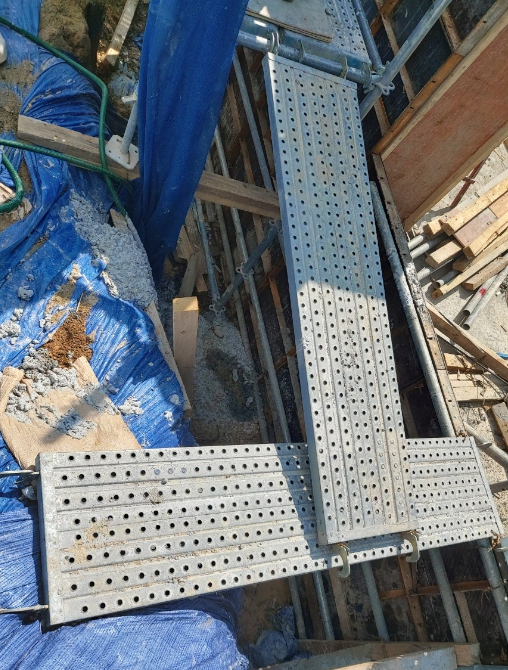 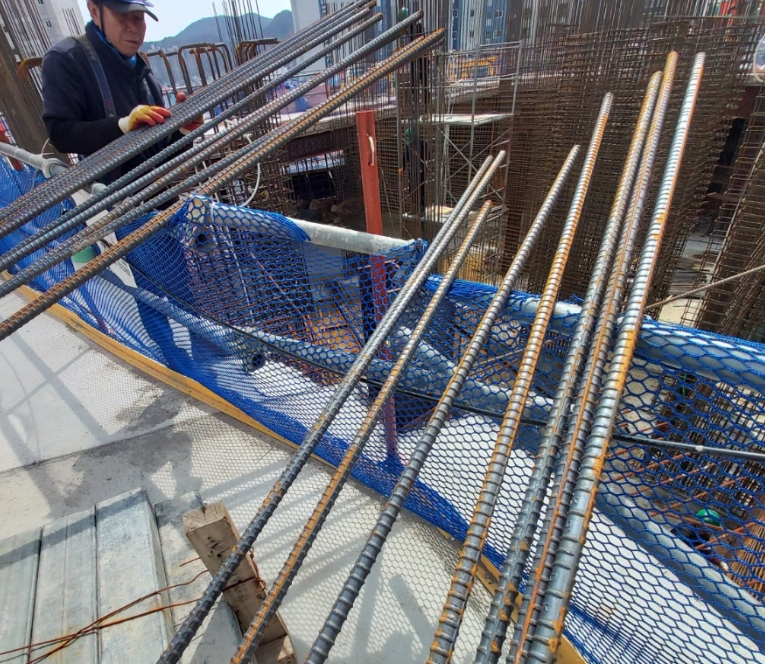 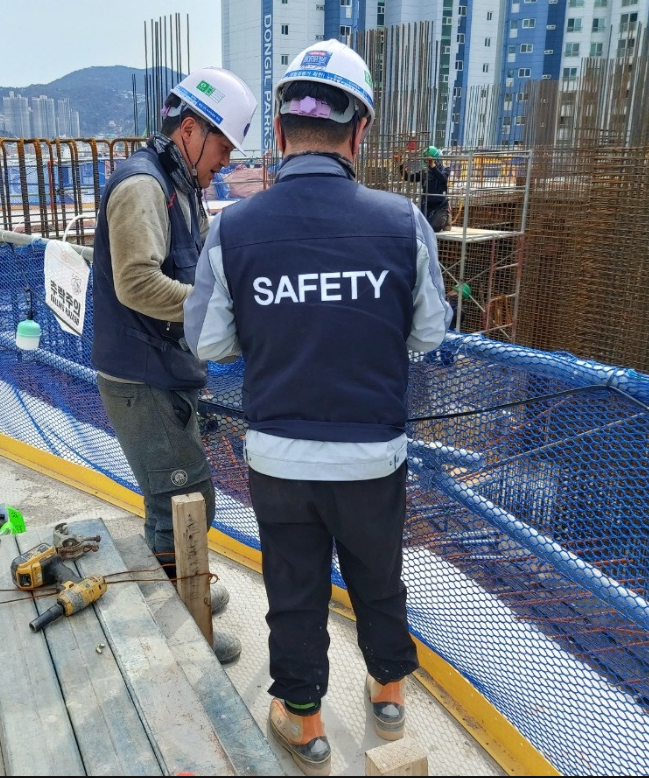 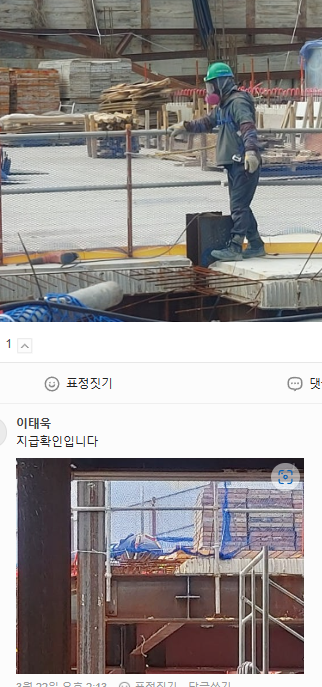 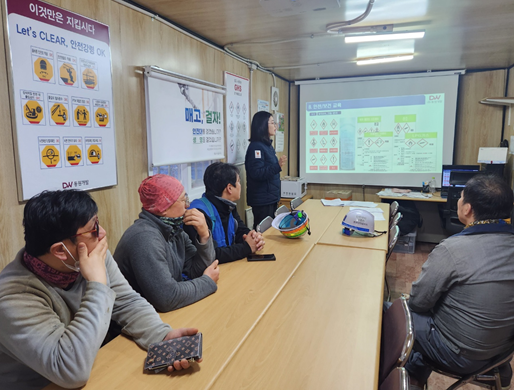 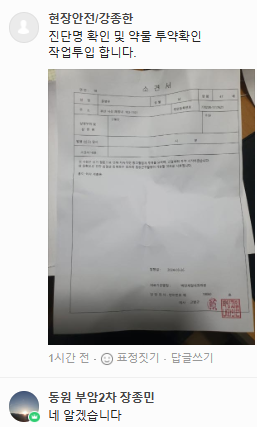 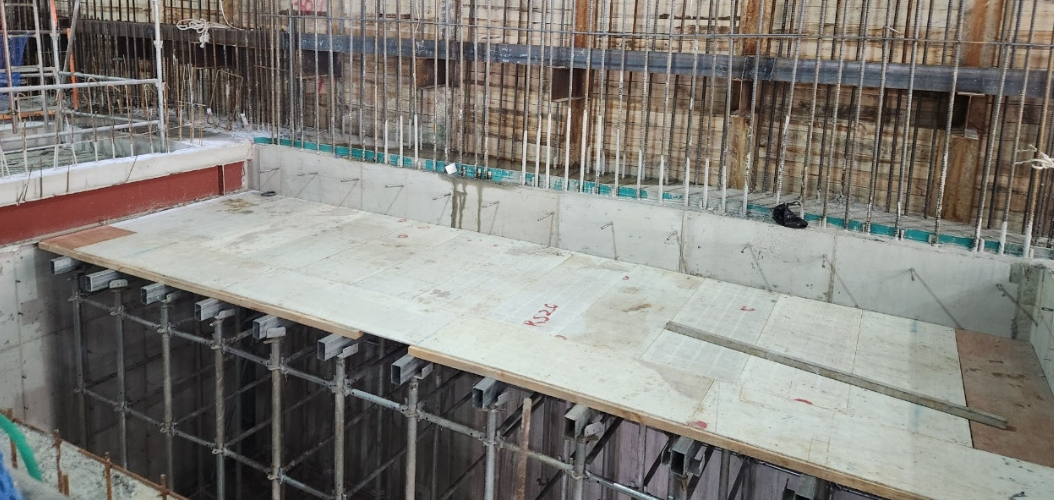 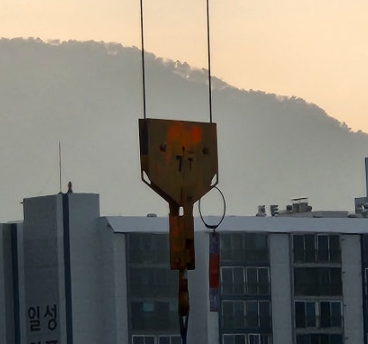 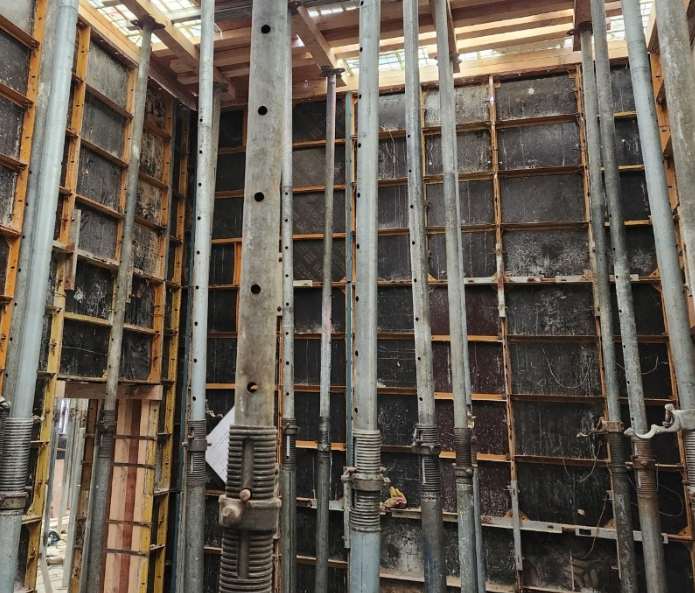 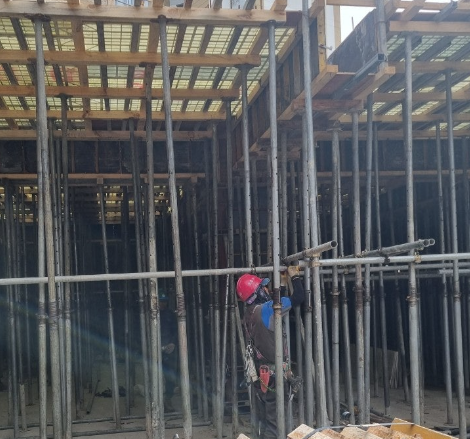 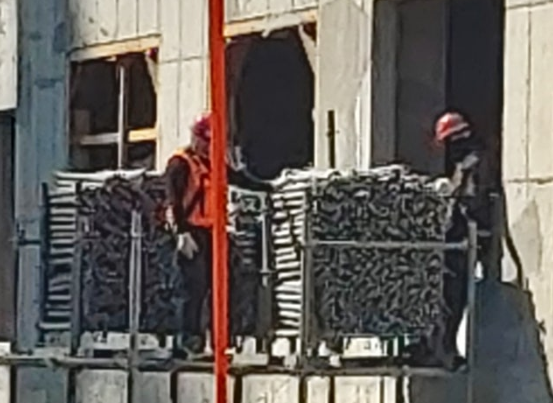 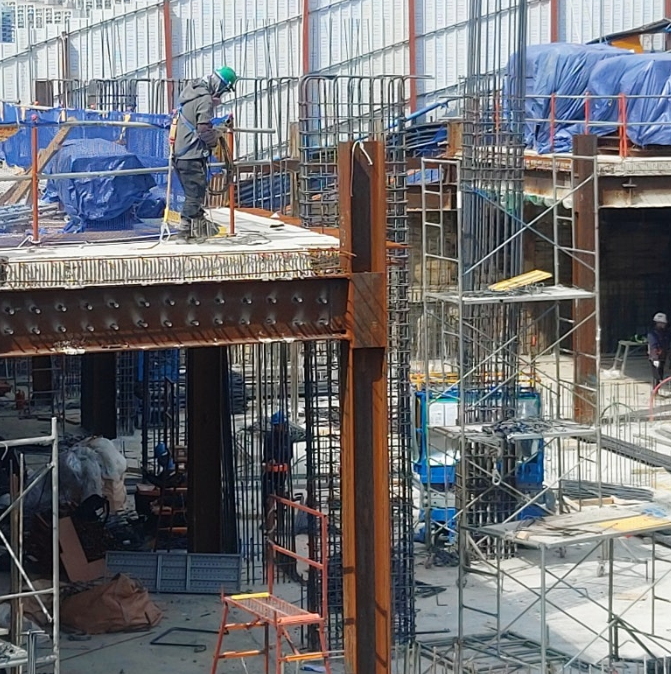 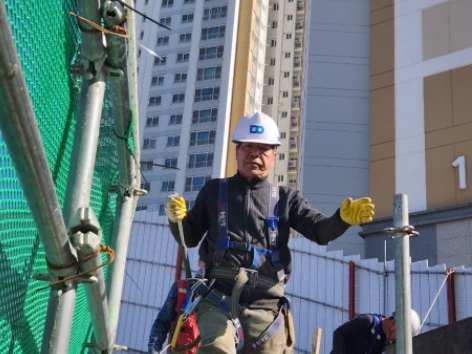 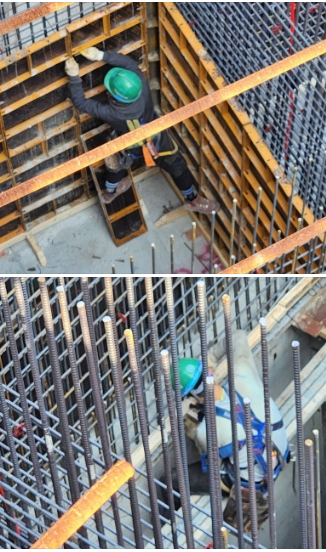 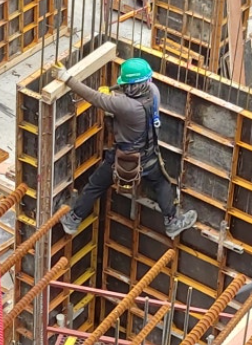 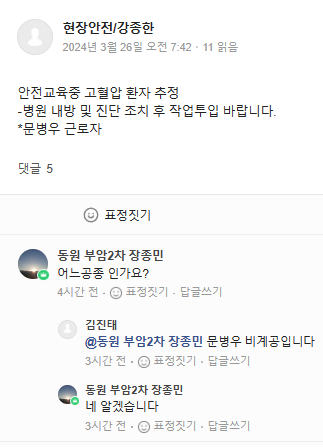 조치완료 차주 피드백
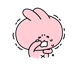 *안전난간 임의해체 금지, 안전난간에 자재적재 금지
-작업방법을 개선해야 …..
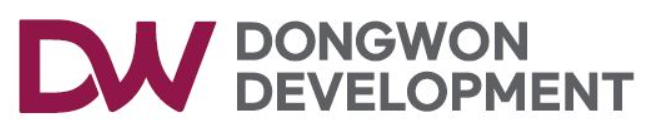 1.주간 위험성평가&피드백
7) 철골야적상태 불량으로 인한 끼임 및 충돌위험  (깔림)
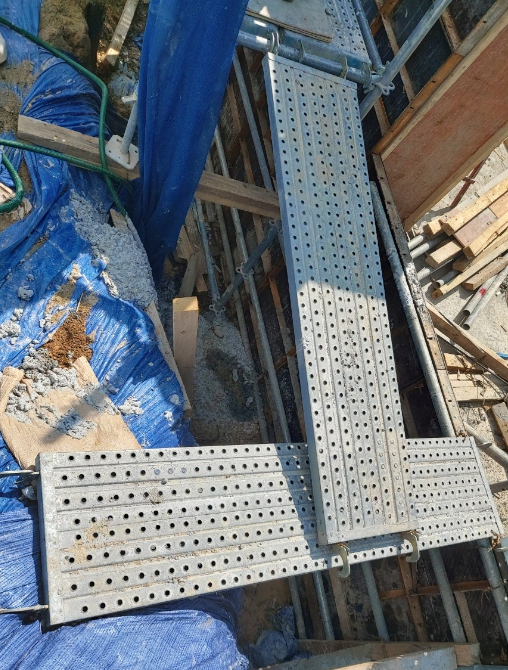 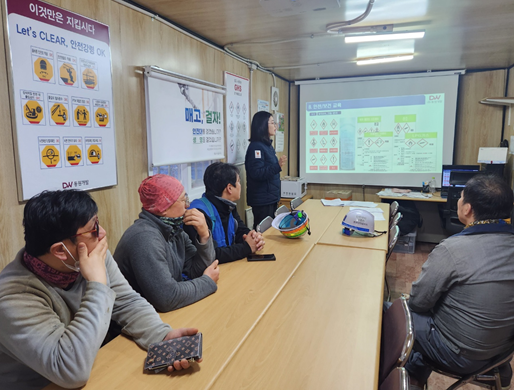 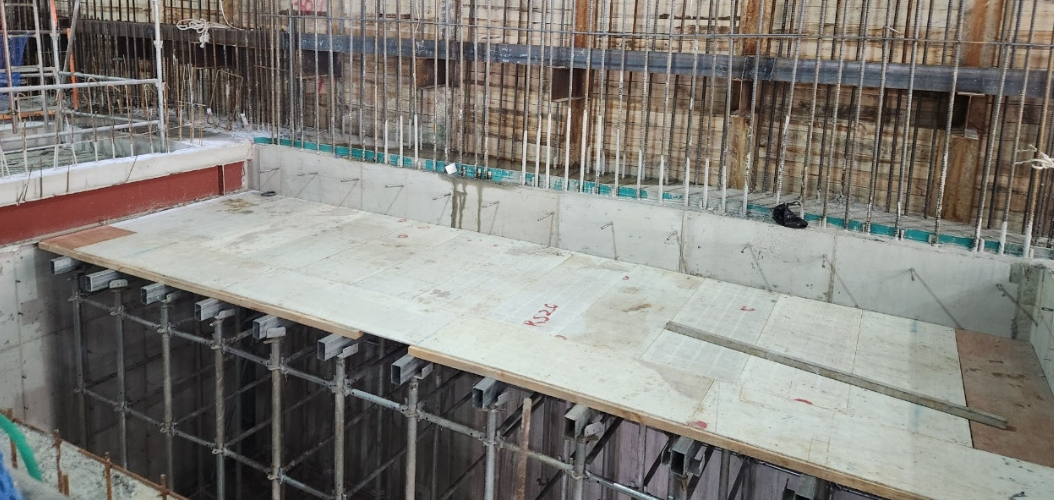 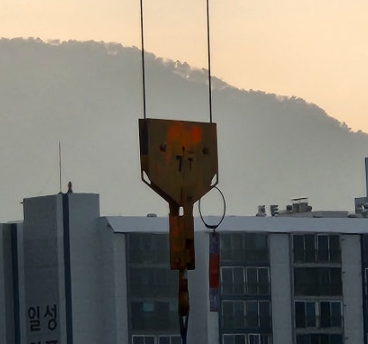 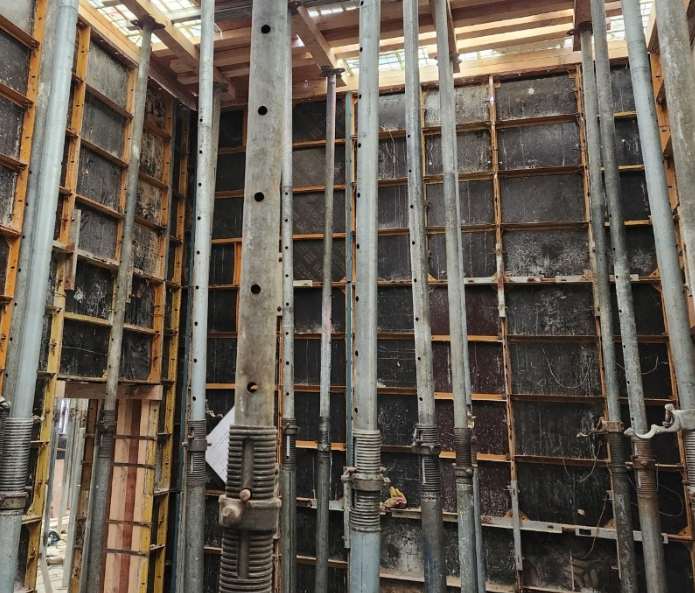 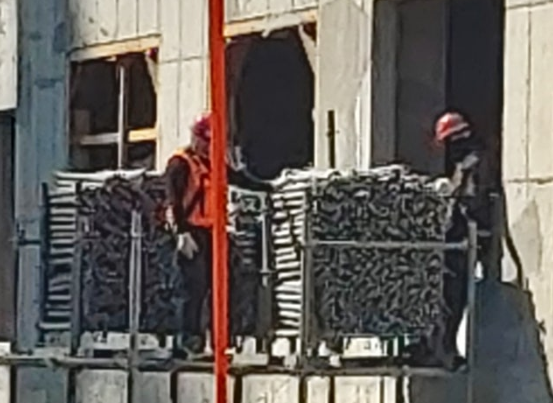 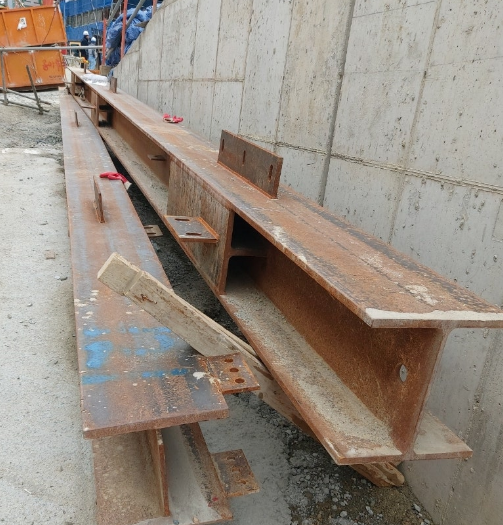 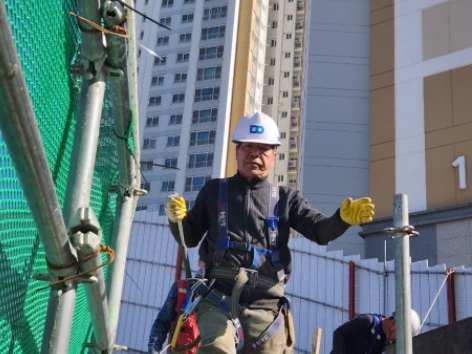 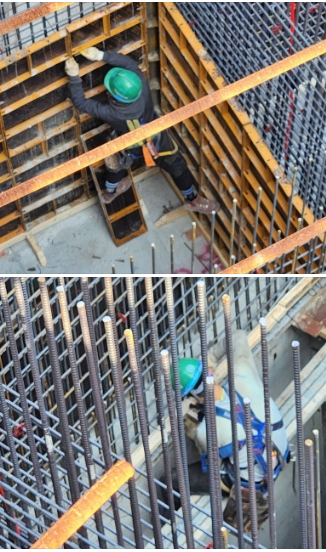 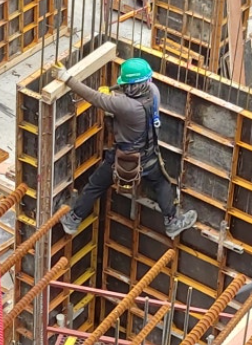 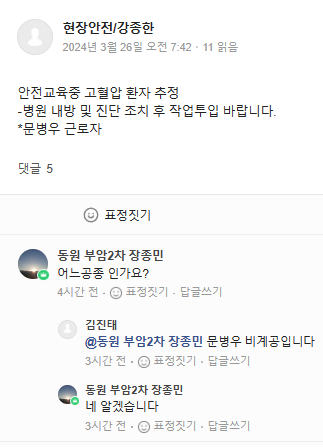 조치중
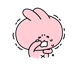 중량물 적재상태 불량
동일한 사고유형 관리상태 불량
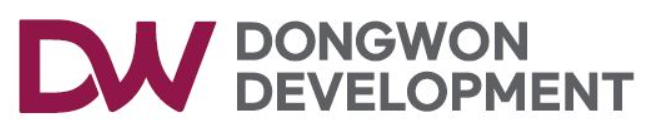 1.주간 위험성평가&피드백
8) 법면상부 철골 방치로 인한 낙하위험 (깔림,충돌)
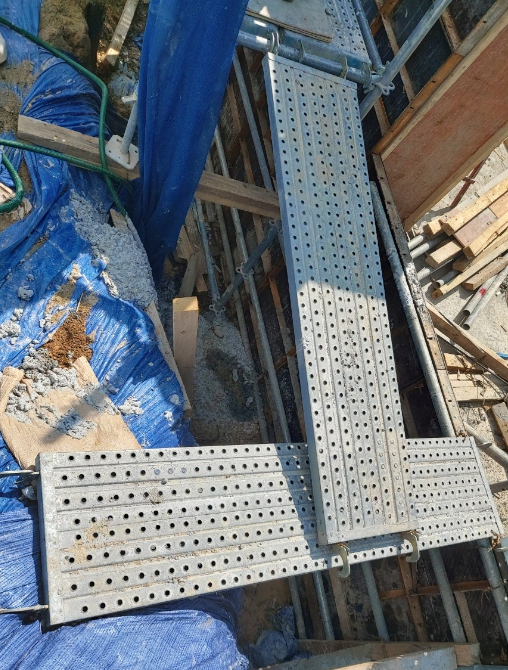 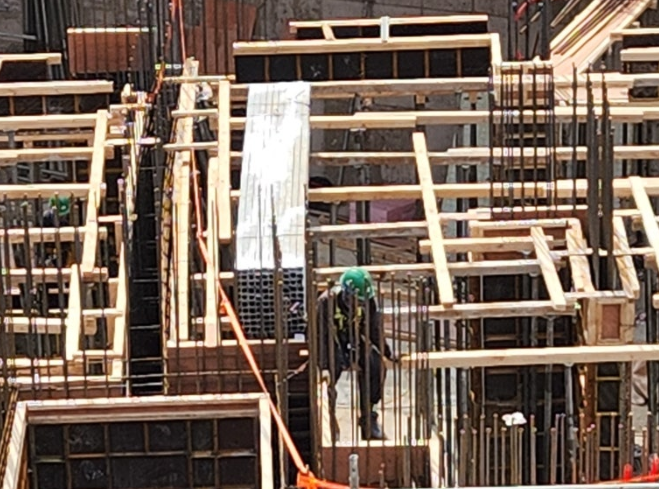 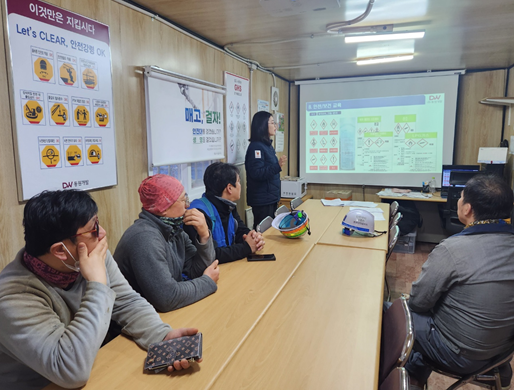 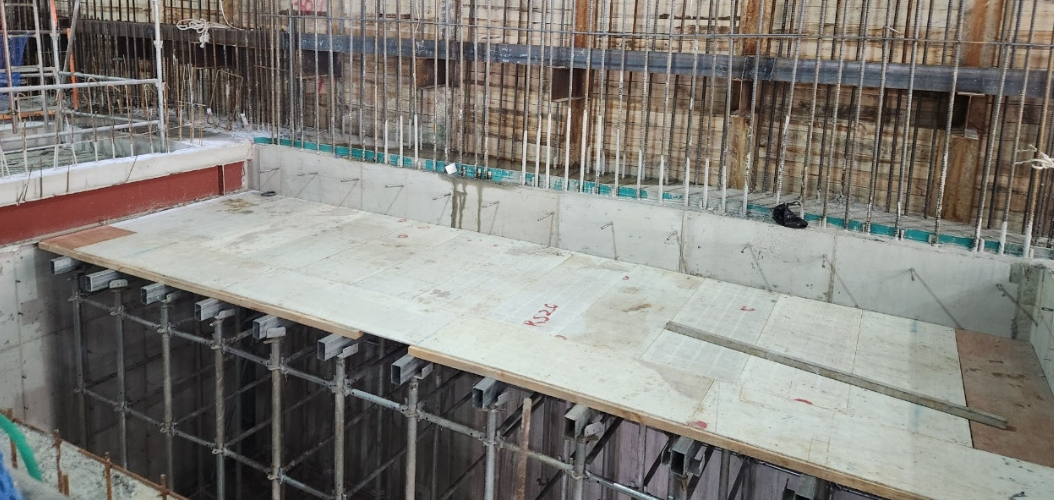 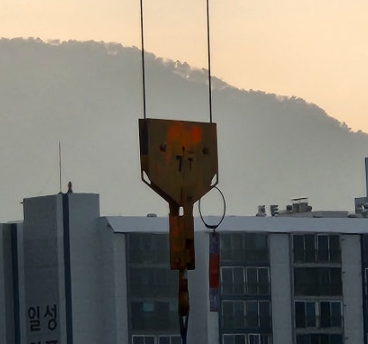 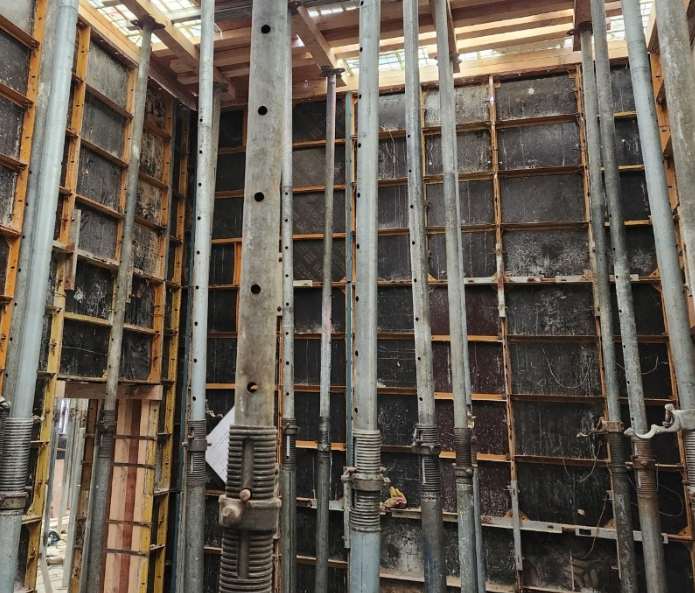 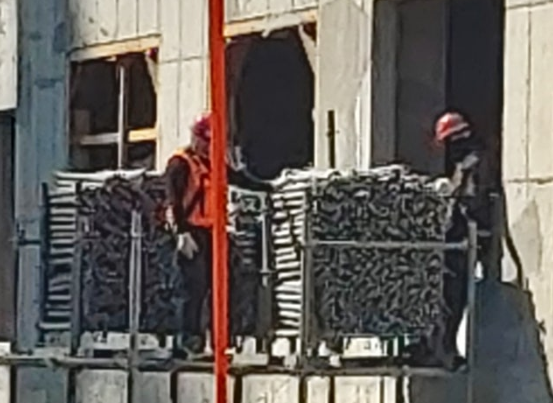 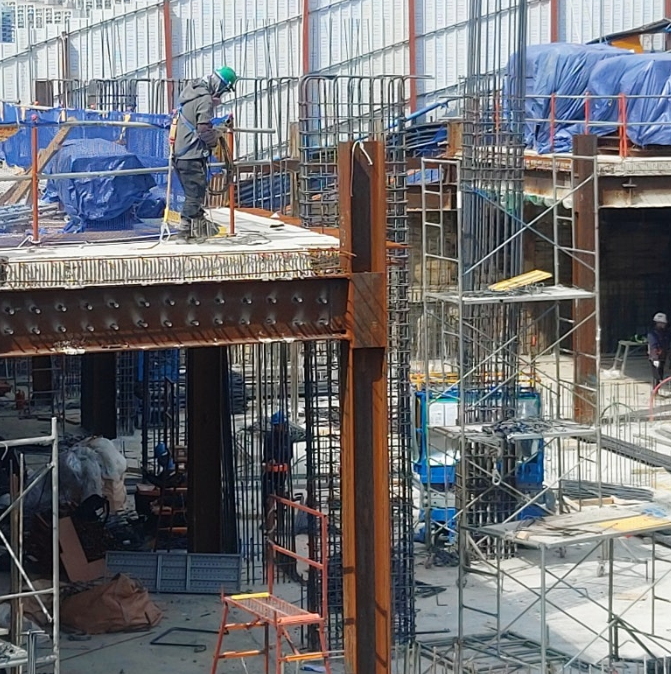 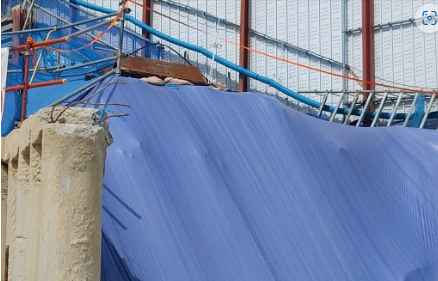 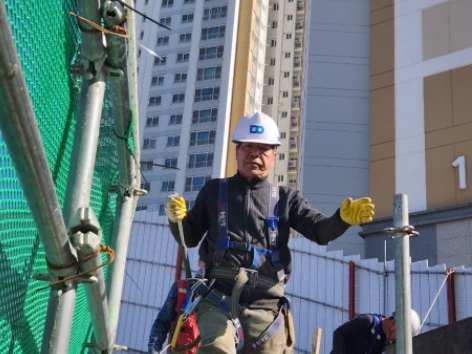 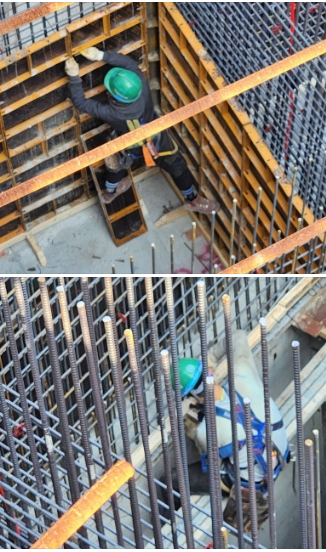 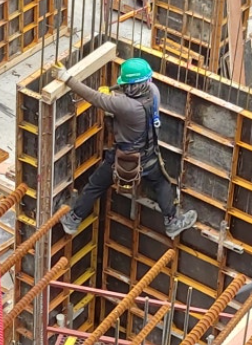 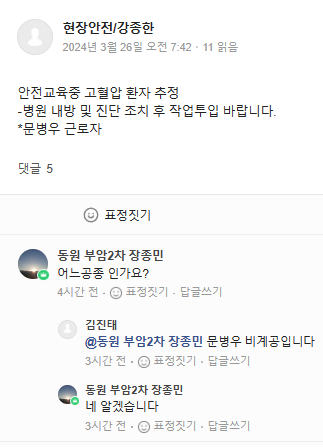 조치중
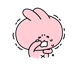 자재정리상태 불량
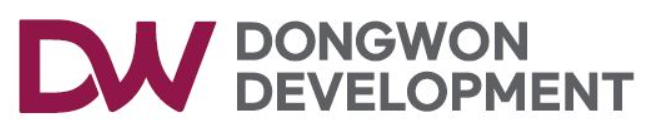 3. 최근 중대재해 전파
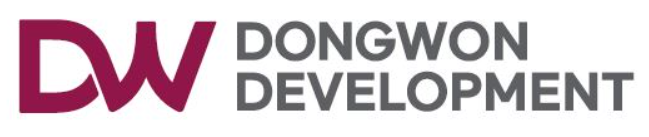 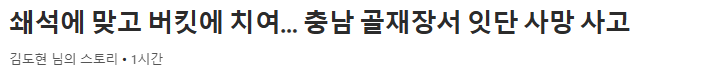 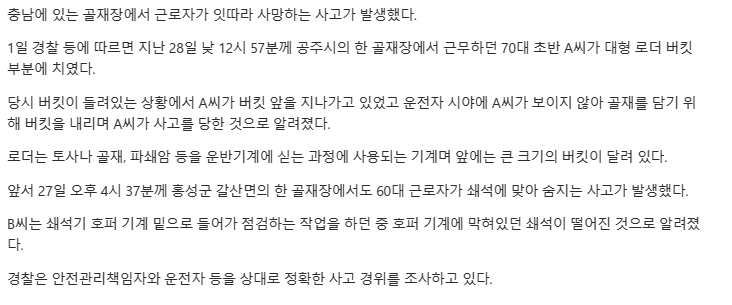 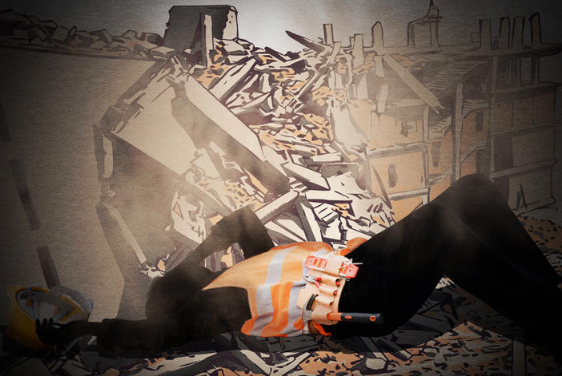 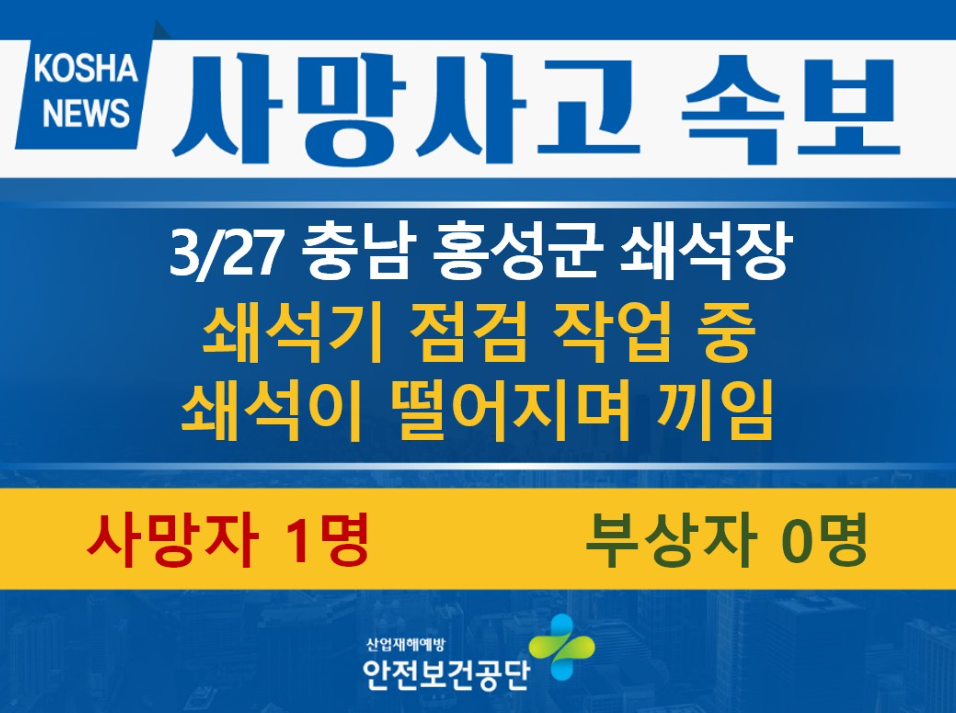 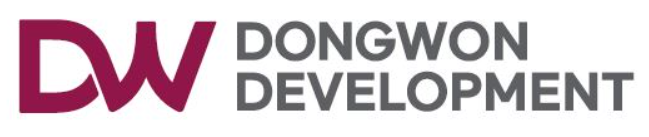 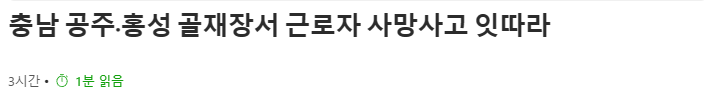 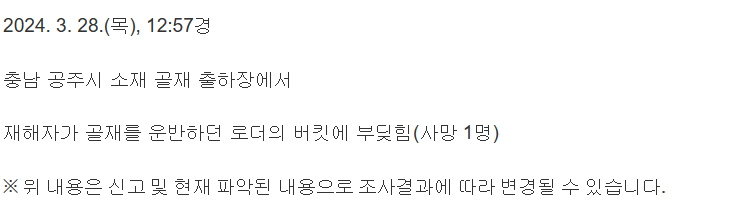 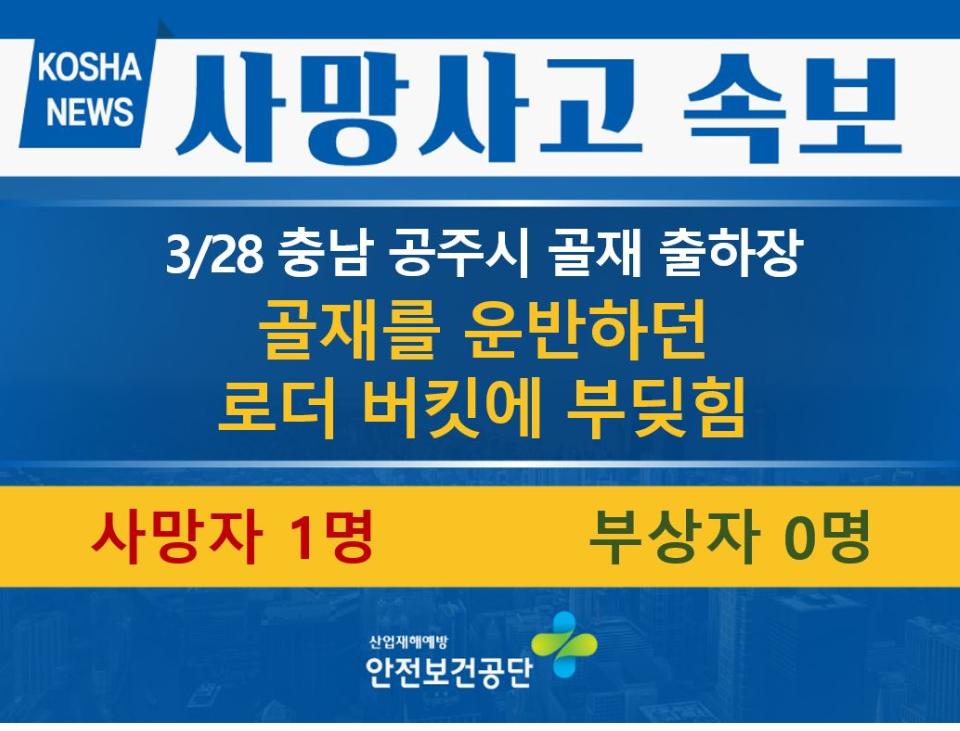 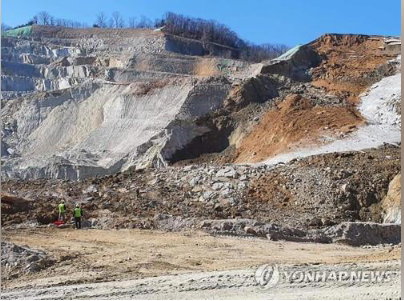 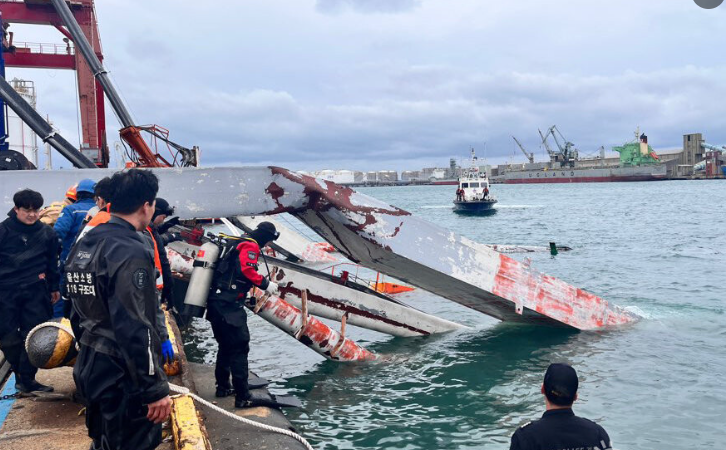 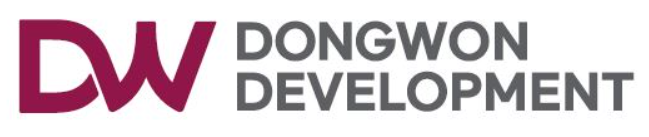 철골 기둥이 떨어지며 비계와 충돌,추락하여 사망 1명
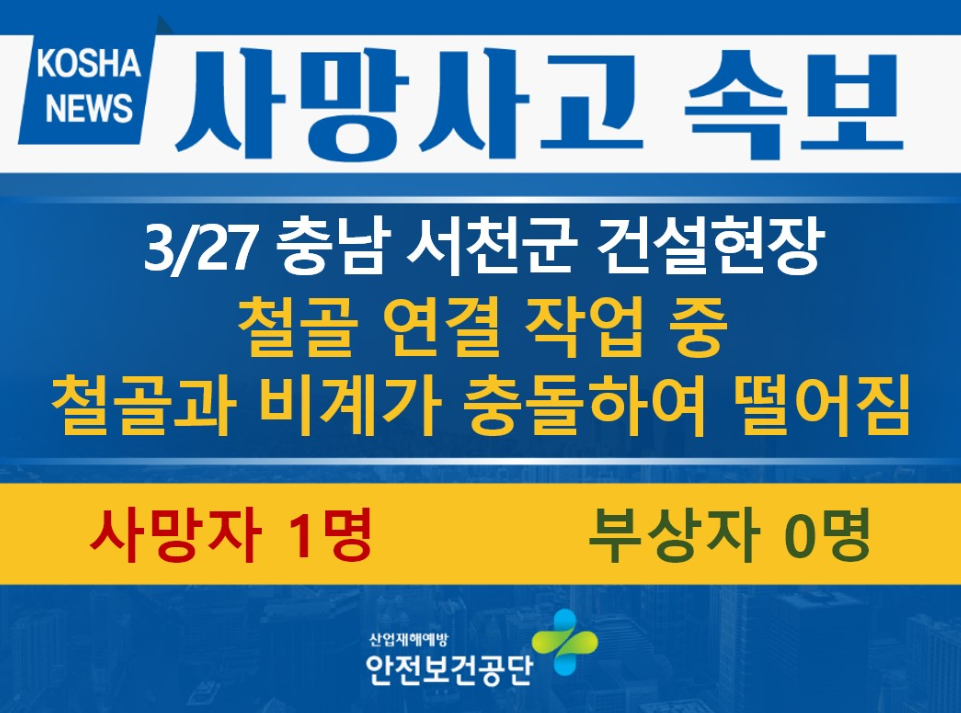 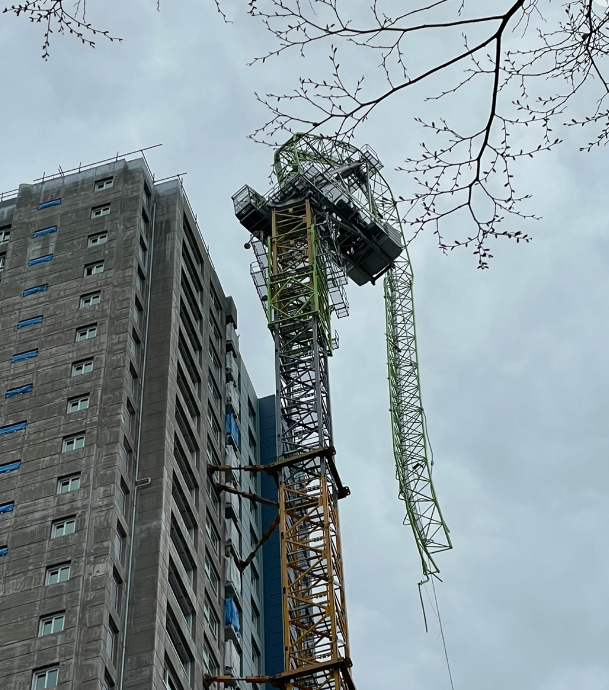 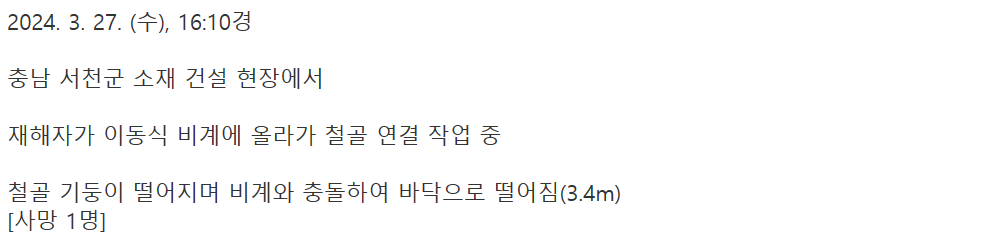 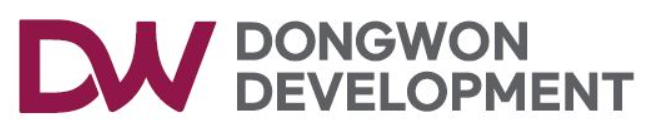 4. 공지사항
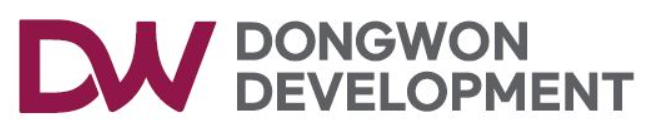 작업 투입 전 배치/특수검진 이행상태 불량
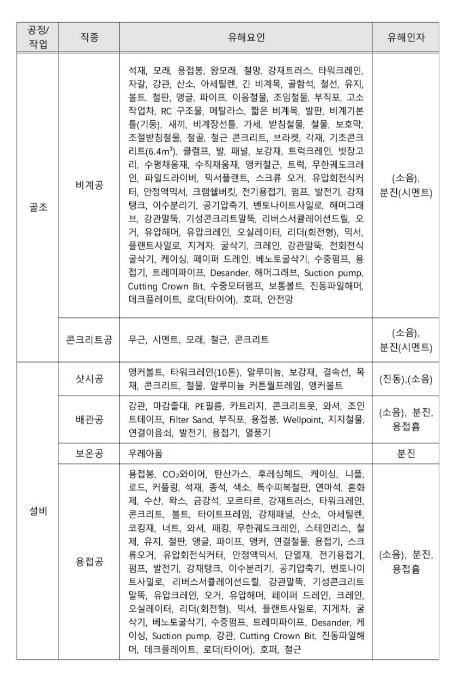 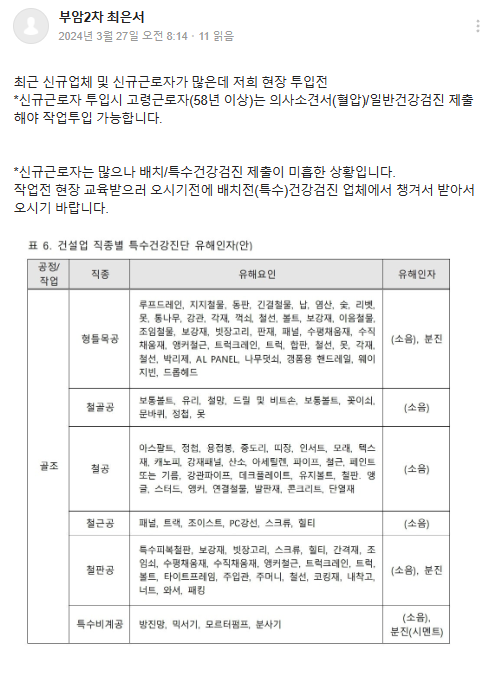 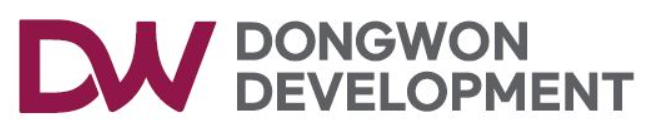 건설현장 법적 보건분야 점검리스트
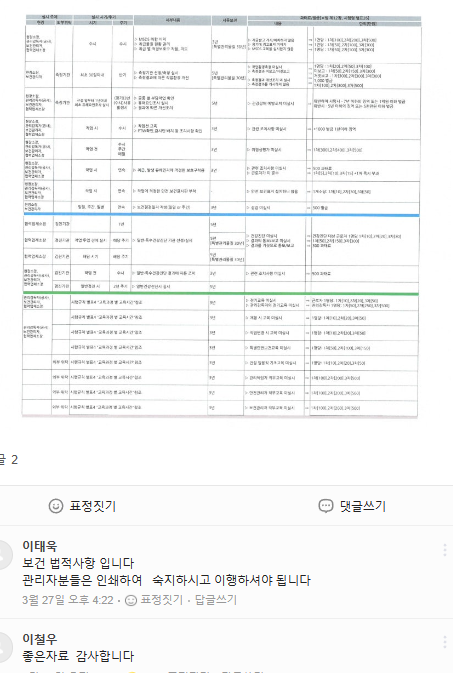 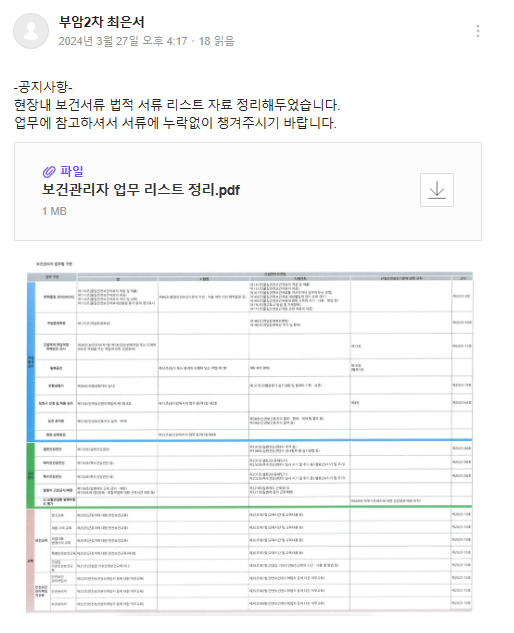 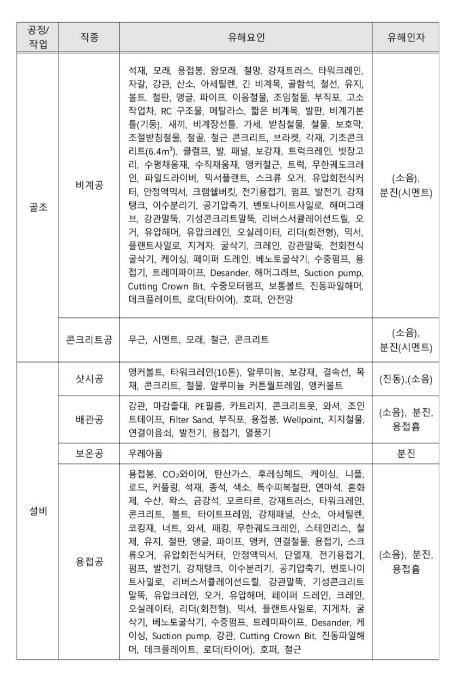 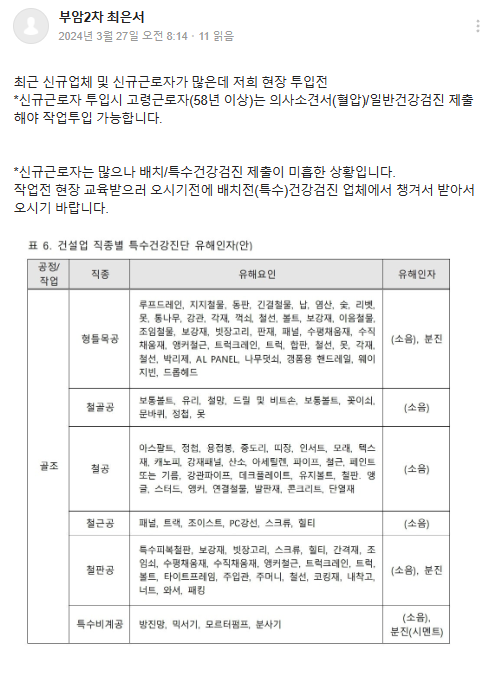 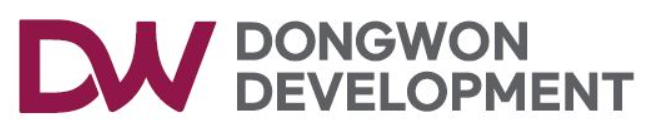 현장소장님 당부사항
현장 내 자재상태 및 거치상태 등 점검을 통한 안전조치상태 확인 철저

위험성평가 회의록 등 안전보건 주요사항 각각의 협력사 사무실에  비치하여 근로자들이 잘 볼수 있도록 할 것

3.동종업종 사고사례를 통한 안전관리의식을 매일 작업 시작 전 공지하고 독려할 것

4.추락 및 낙하사고 등 사고의 피해가 높은 작업은 집중관리 하도록 할 것
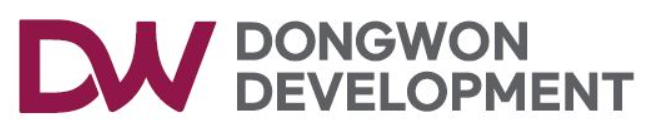 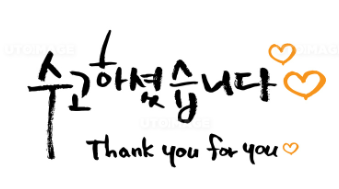 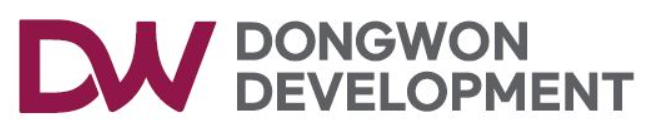 위험성평가 및 점검회의록(월간)
24. 03. 11. ~ 24. 04. 07. (4주간)
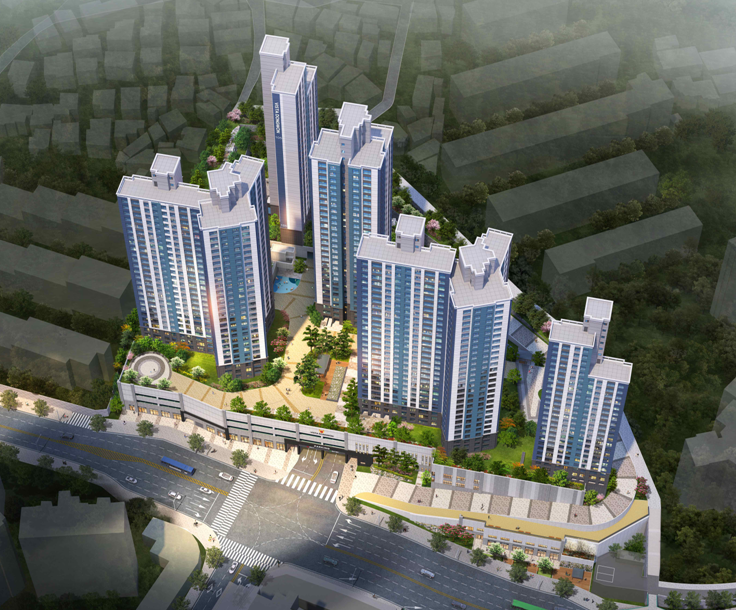 부암2차 비스타동원 아트포레 신축공사현장
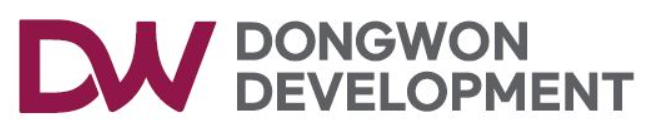 위험성평가 사진대지 (24.03)
부암2차 3월 위험성평가 회의 및 유해위험요인조사 (근로자 참여)